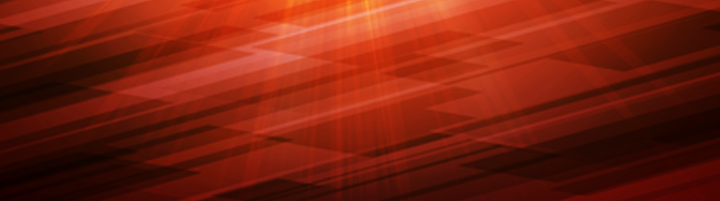 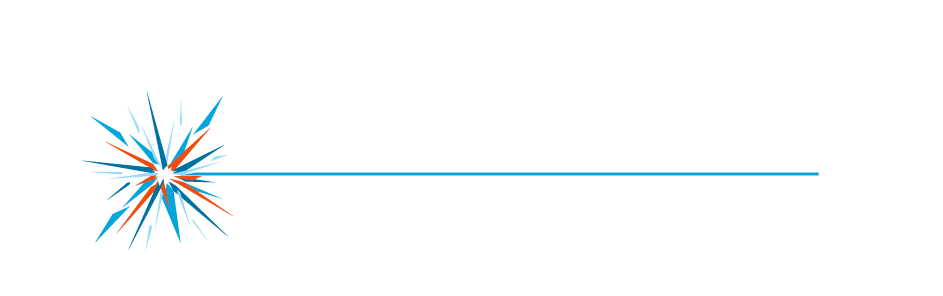 Reinforcement Learning for Laser Alignment
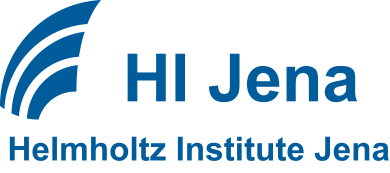 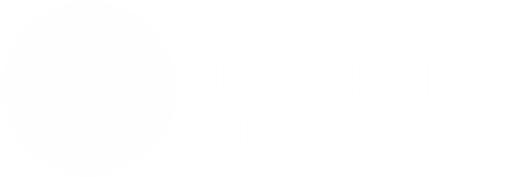 RL4AA Workshop 2025, DESY
Matthew B. Schwab
April 4th, 2025
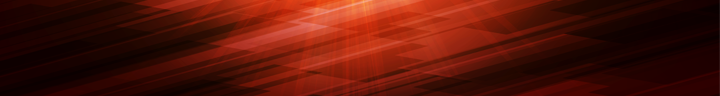 Helmholtz-Institute Jena
JETi200
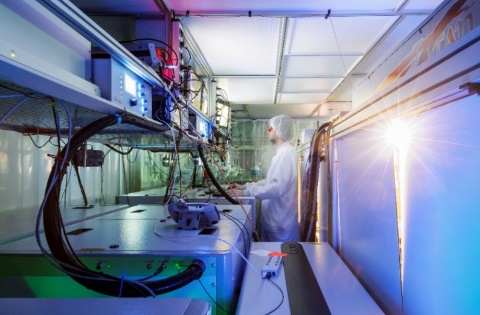 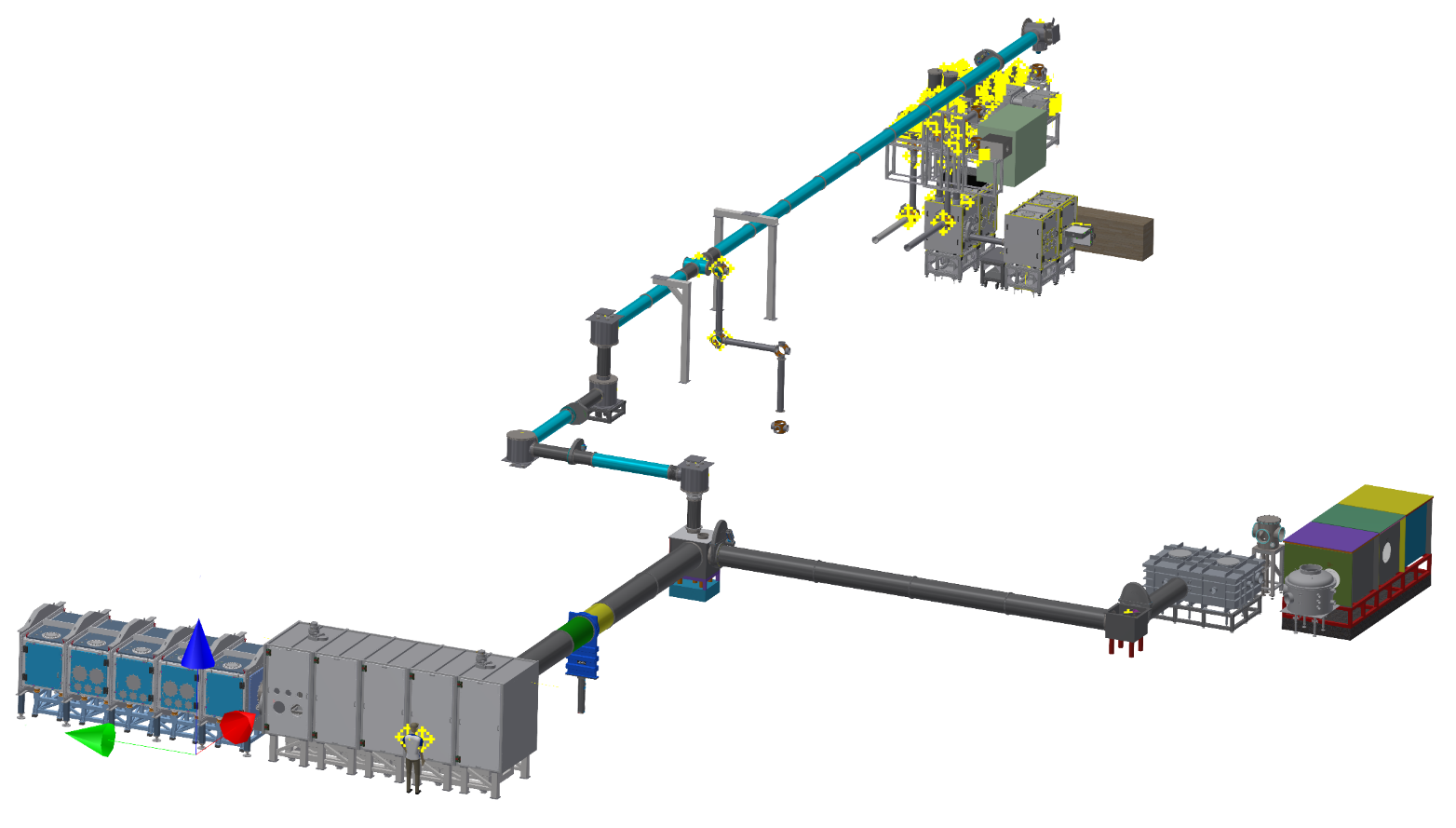 Target Area Fraunhofer (TAF)
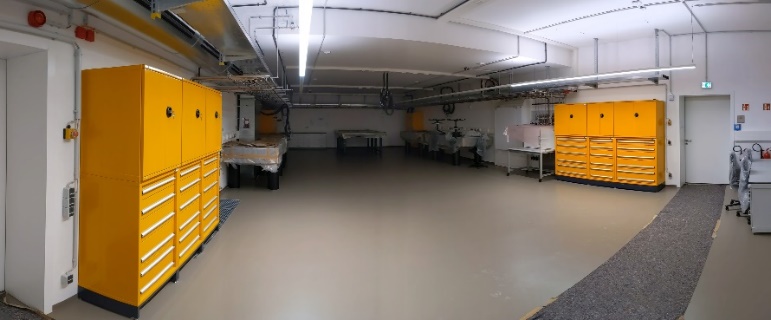 POLARIS
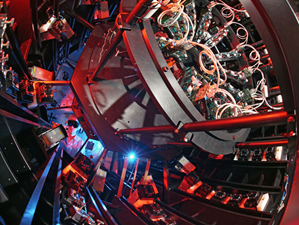 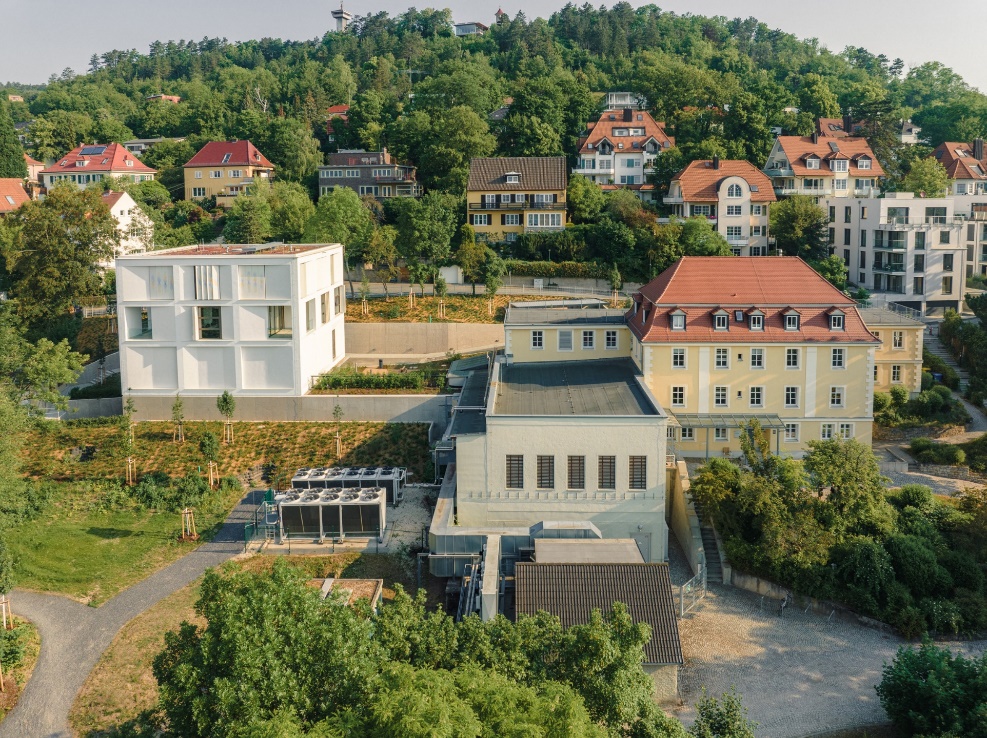 Lots of opportunity for optimization and automation!
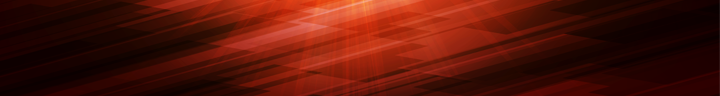 2
[Speaker Notes: At the HI Jena, we are currently upgrading our Polaris laser and building the infrastructure to combine it with another several 100 TW laser, the Jeti 200, in a new and larger target area. My project is to look into how we can automate some of the alignment procedures on the Polaris laser]
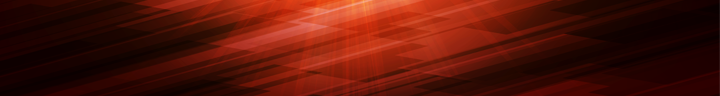 Polaris Laser
I. Tamer, Diss. 2020
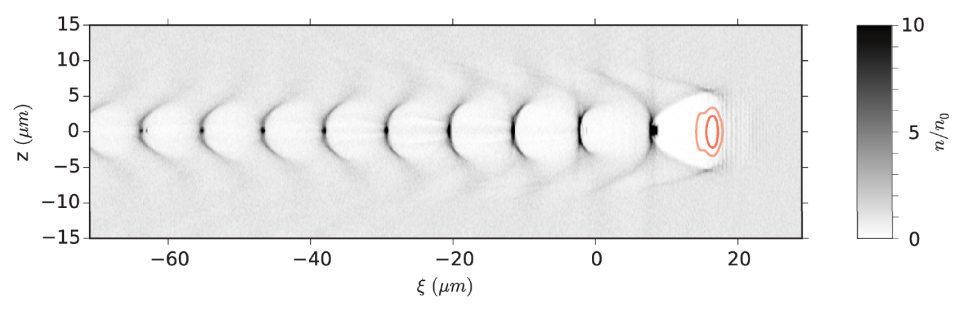 Laser plasma acceleration
Nonlinear interactions
LWFA, TNSA, etc.
Stable laser parameters save:
Time
Data
Money
Frustration
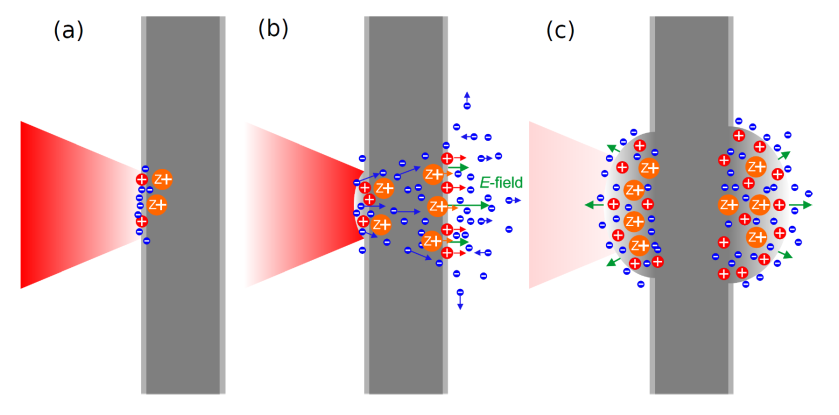 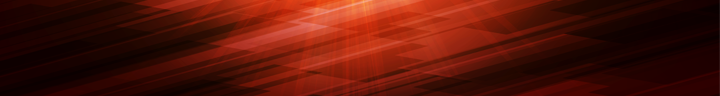 3
A. Sävert, Diss. 2016; G. Becker, Diss. 2021
[Speaker Notes: This is a block diagram of the Polaris laser, a double CPA system
Just like large high energy particle accelerators, high power lasers consist of several amplifiers in a chain.
The experiments we perform with such lasers, like LWFA and TNSA, are highly nonlinear, so stable laser parameters save a lot of time, data, money, frustration]
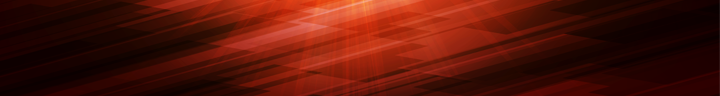 Polaris Laser
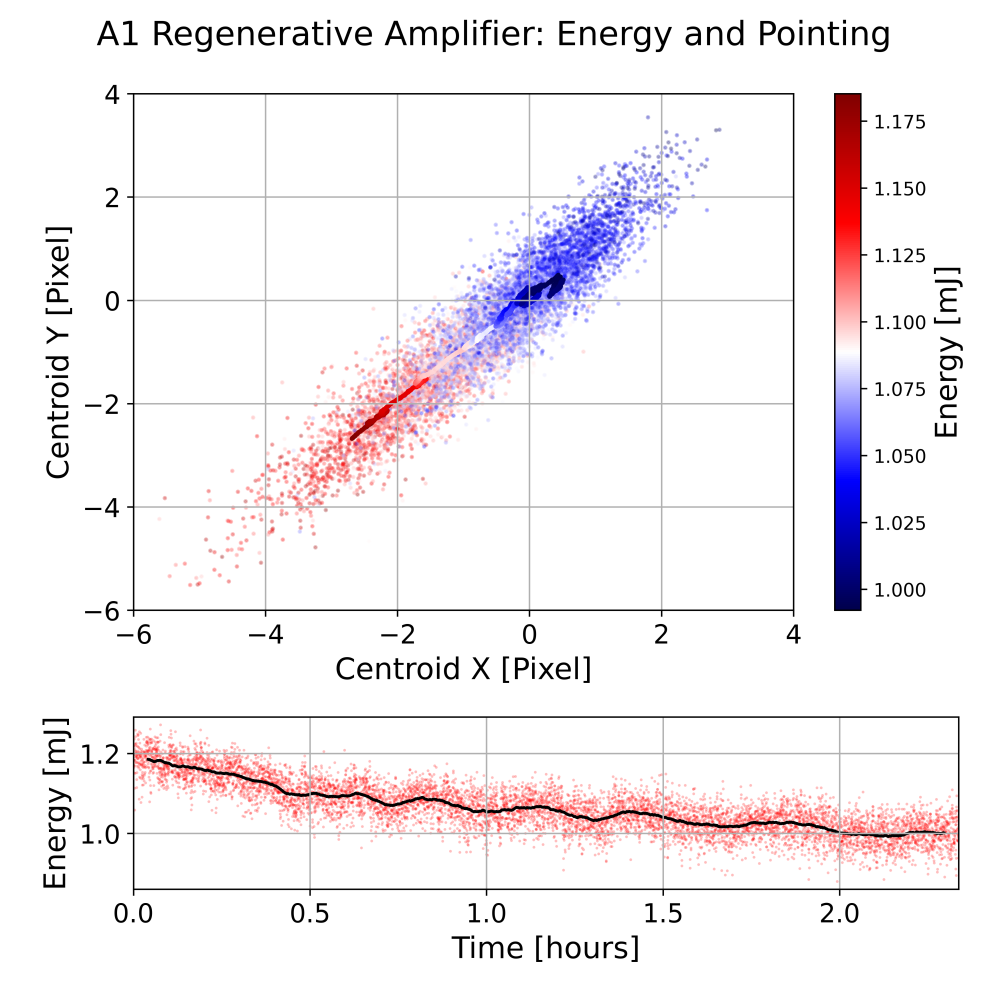 I. Tamer, Diss. 2020
Variation in laser energy
Long-term drift
Shot-to-shot
Causes
Temperature
Humidity
Vibration noise
Who aligns the laser
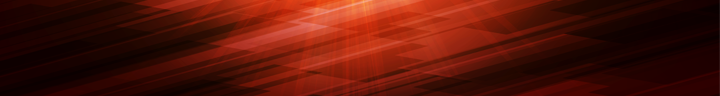 4
[Speaker Notes: Unfortunately, if we look at one of our first amplifiers as an example, there is both a long-term drift and a shot-to-shot variation of the amplifier’s output energy. Caused by…
Drift can be so significant, that the previous references for optimal laser energy no longer give an optimal laser energy, nonstationary problem
Process of manual realignment in an experiment takes time (radiation safety)]
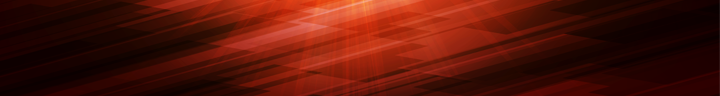 Reinforcement Learning: Goal
Agent performs Mirror Tip/Tilt Alignment
Two Main Objectives
Control of Input Alignment (Input)
Control of Cavity Alignment (EM)
Easy
Align to the previous beam position references
Hard
Find new optimal alignment for laser energy
Extra Hard
Use inferior stepper motors….
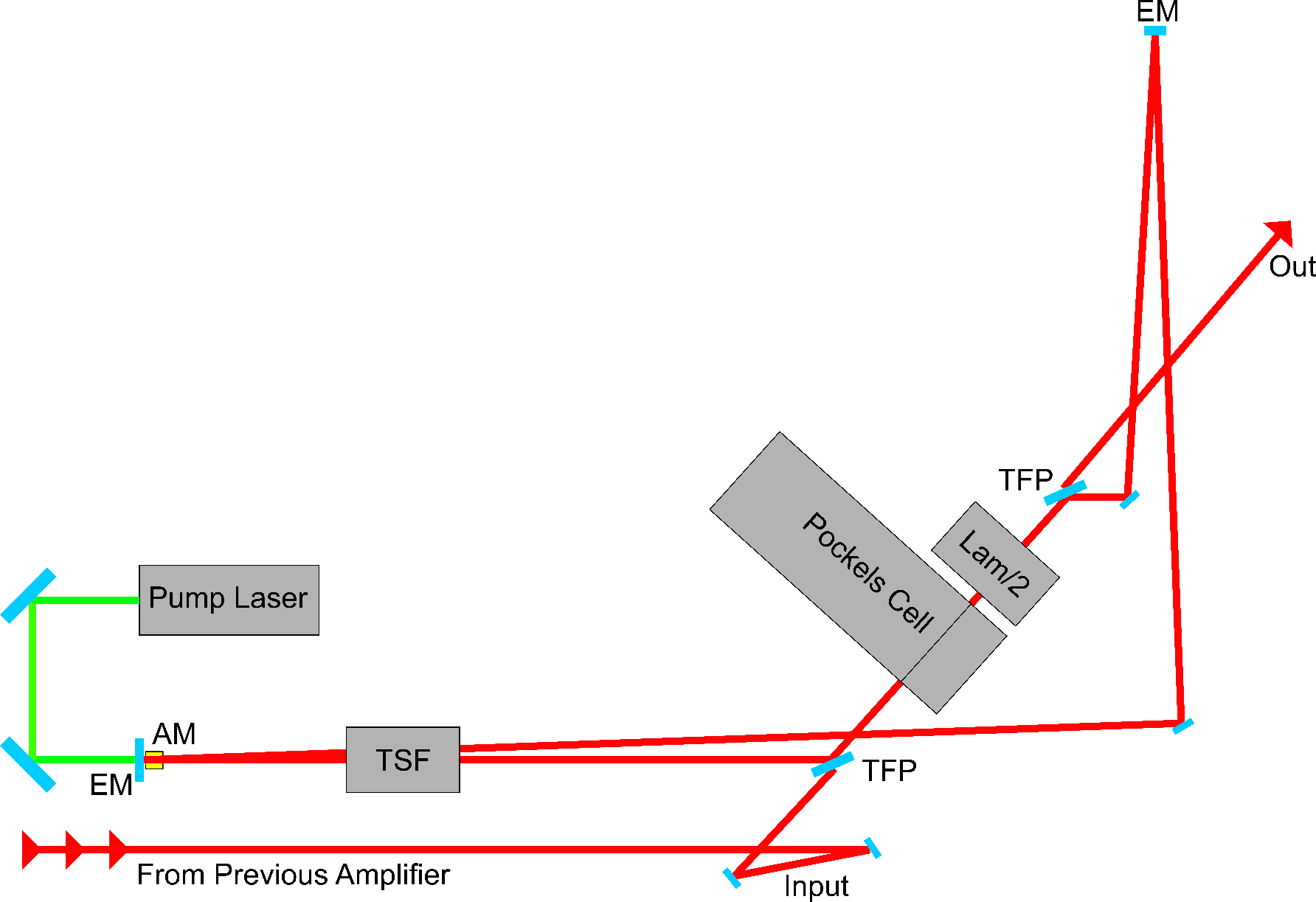 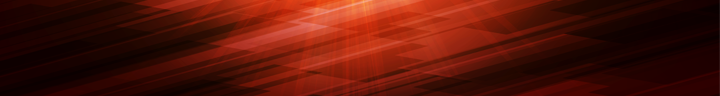 5
[Speaker Notes: Schematic of a regenerative amplifier on which the agent will perform mirror alignment

Ability to automate the realignment/optimization of optical systems has potential to save a lot of time, both in operation of the laser and in analysis of experimental results (due to improvement in laser stability)

System should use existing stepper motor control and normal NF, FF diagnostics (CCDs)

Pilot-laser + Quadrant detectors is standard, but not wanted here because of timing with Pockel’s cell/ Polarization system]
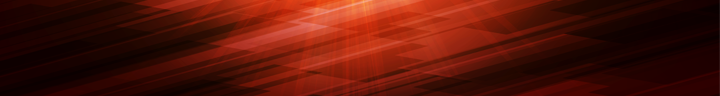 Outline
Motivation/Background
Reinforcement Learning Basics
Gymnasium Environment
NF/FF and NF/FF + Energy
Hyperparameter Tuning
Real2Sim Gap
Simulation Methods
NF/FF Results
Next Steps
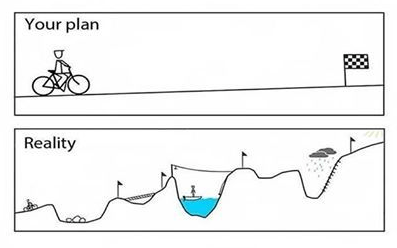 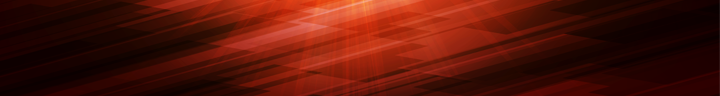 6
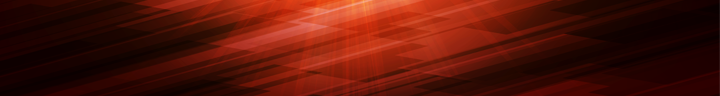 Map Two Mirror System to RL Scheme
Agent
x
M1
P
St
Rt
At
Actions
Observables & Reward
z
D
y
Rt+1
Environment
State
St+1
Un/Observables
NF
FF
M2
Simulation necessary for training
1 Hz and 1/50 Hz rep. rates of laser
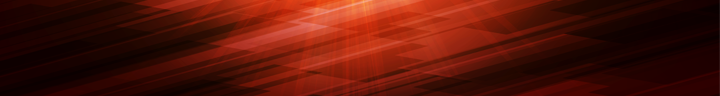 7
[Speaker Notes: Necessary then to map the tip/tilt-based optical systems of our laser onto the Markov Decision Process Framework

Need to use a simulation of the optical setup, because the actual laser runs at 1Hz repetition rate, which is slow for training]
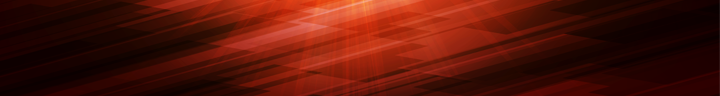 Python: Gymnasium Environment
Unobservables
Reset at start of each episode (Domain Randomization)
P = [Px,Py,Pz], start position of ray
D = [Dx,Dy,Dz], start direction of ray
Absolute mirror orientations
Optimal energy axis
Observables
Near-field position of laser [NFx, NFy]
Far-Field position of laser [FFx,FFy]
Normalized time
Motors’ change of direction
Actions
S = [S1x,S1y,S2x,S2y], relative # of steps to be driven by each motor 
Reward
Various schemes
Measure of distance from NF and FF references
Measure of laser energy
Truncation
Terminal state for condition outside of MDP
Termination
Terminal state for condition inside of MDP
# of laser shots = episode_length
Optimal Energy found and kept
Extra code for calculating the ray tracing
x
M1
P
z
D
y
NF
FF
Optimal 
Energy
M2
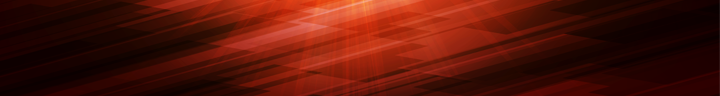 8
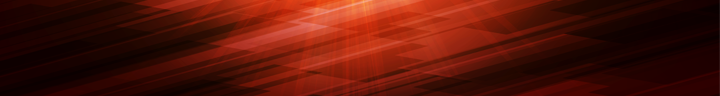 Reward Scheme: NF/FF
NF
FF
For alignment to NF/FF references
Metric: Tx = (1-RNF,norm )N * (1-RFF,norm)N
Continuous Reward [0,1]
RL solves this easily (without Backlash)
Even with domain randomization of 
Input ray position
Input ray direction
Mirrors’ starting orientations
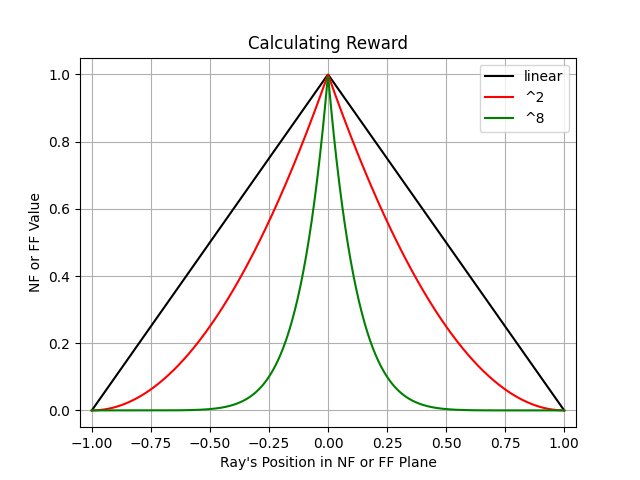 Tx
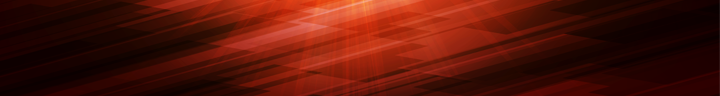 9
[Speaker Notes: Summation instead of product?]
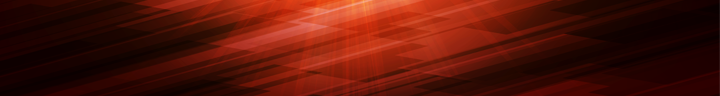 Reward Scheme: NF/FF + Energy
NF
FF
Optimal 
Energy
For finding optimal laser energy
Metric: Tx = (1-RNF,norm )N * (1-RFF,norm)N
Now scaled with maximum < 1
On reset(), optimal energy’s position shifts relative to NF/FF reference
Mimics long-term drift
Max energy 1.0
Gaussian (FWHM based on lab)
Position shift (based on lab)
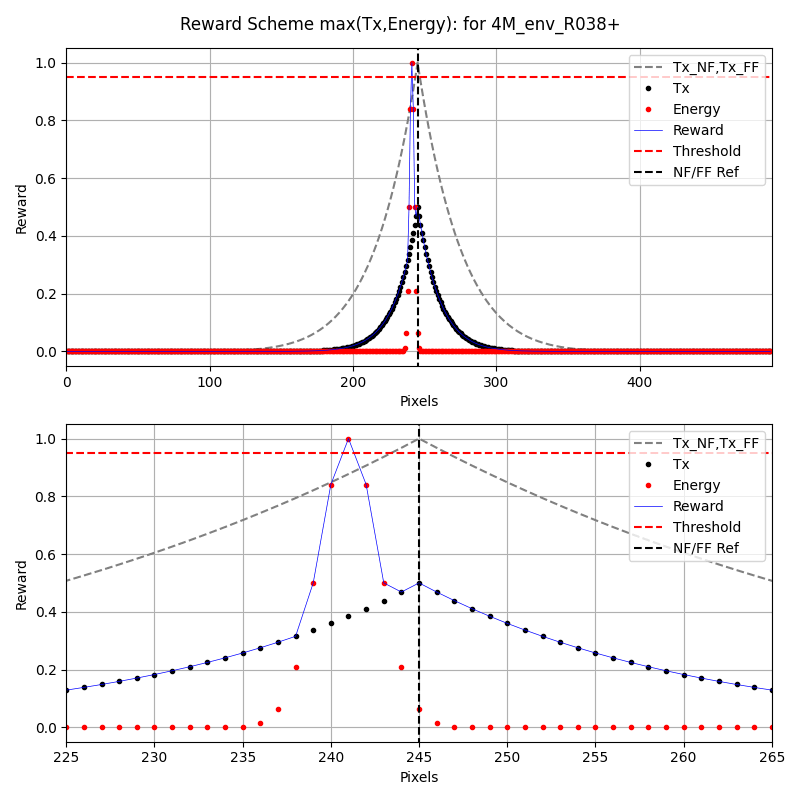 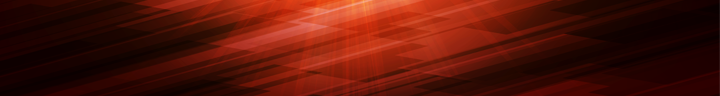 10
[Speaker Notes: Talk about ray tracing later because we need to know about the Sim2Real gap]
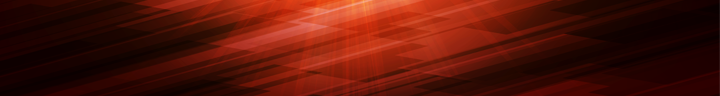 Hyperparameter Search
Hyperparameters (non-learned parameters in PPO algorithm)
Number of neurons per hidden layer in Agent’s NN
Number of neurons per hidden layer in State Value’s NN
Number of hidden layers in Agent’s NN
Number of hidden layers in State Value’s NN
Optimization function
Activation function in Agent’s NN
Activation function in State Value’s NN
Base Learning Rate
Multiplier
Sub-batch size
Max gradient norm
Number of epochs
PPO loss clip
Entropy epsilon
Episode length
Reward discount
Trajectory discount
Total training iterations
18 Parameters: 318 = 387 million combinations to test!
DO NOT USE GRID SEARCH!, use Tuning software
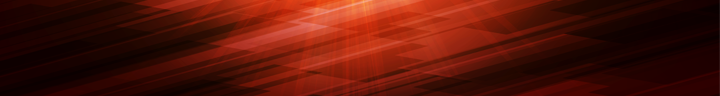 11
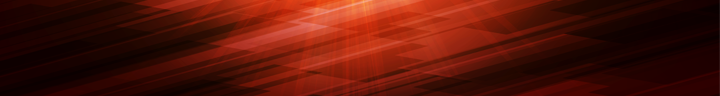 Hyperparameter Search: Optuna
Hyperparameter Importance
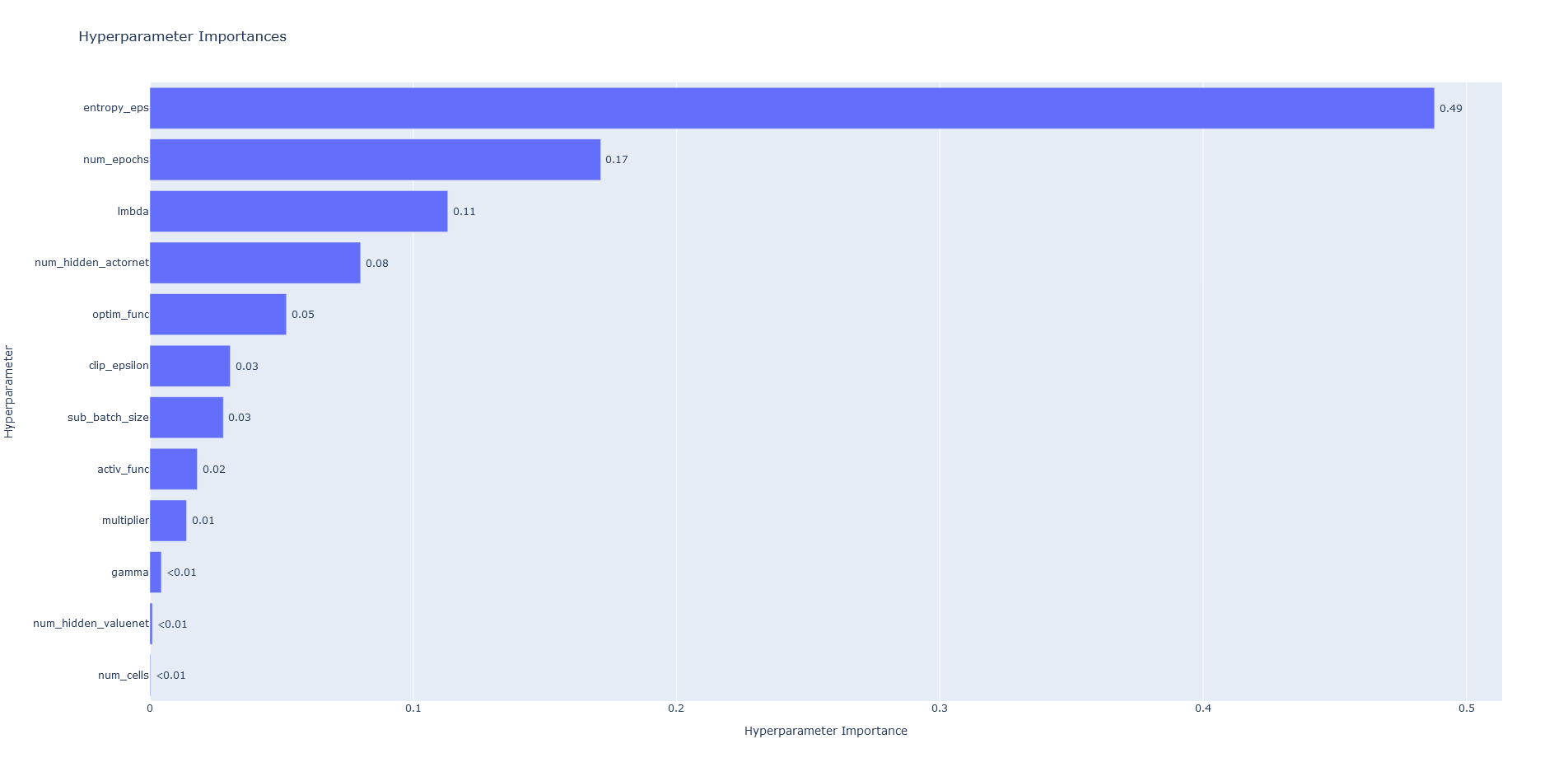 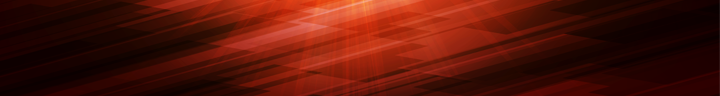 12
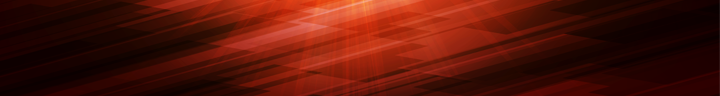 Hyperparameter Search: Optuna
Parallel Coordinates Plot
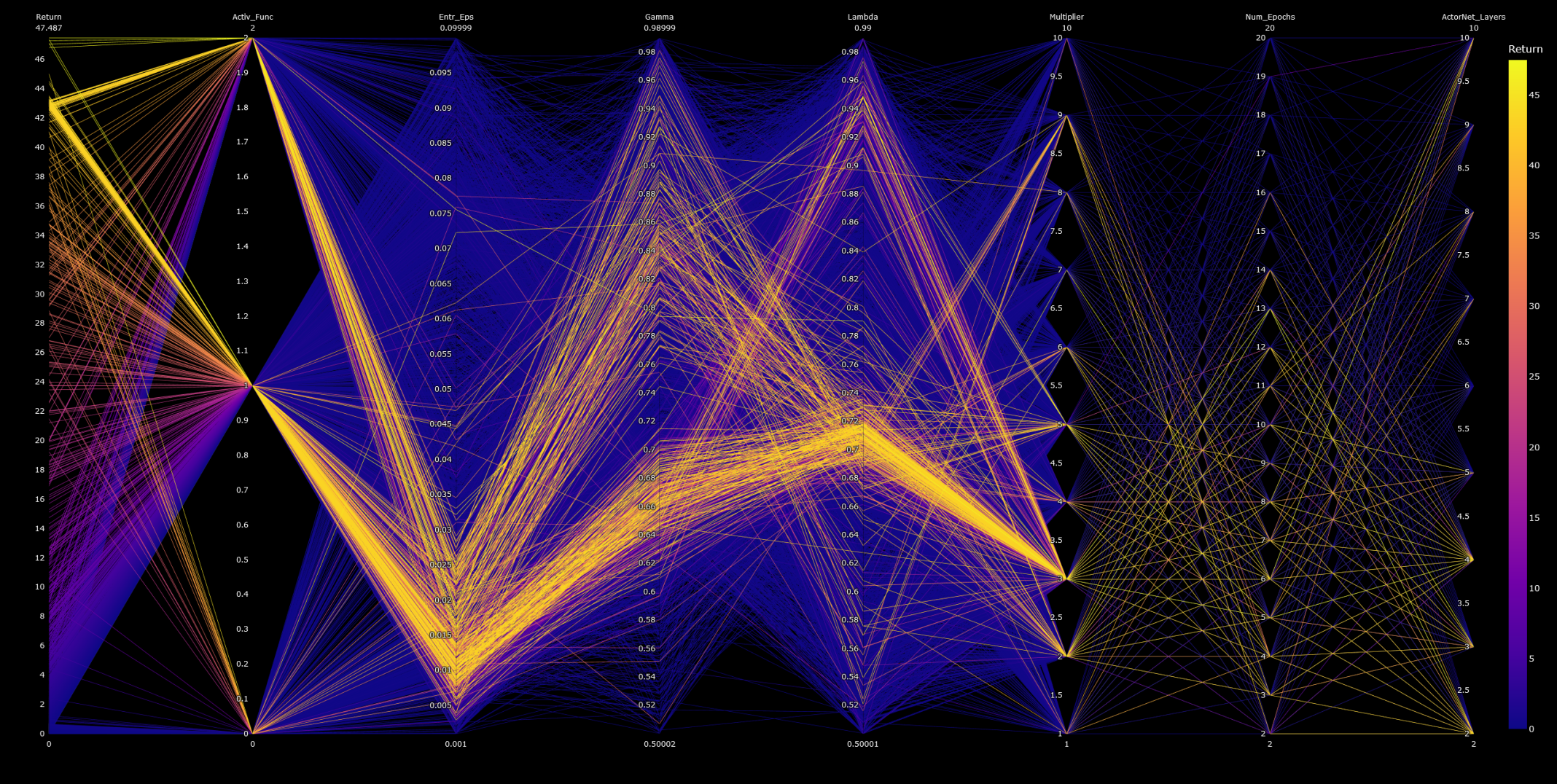 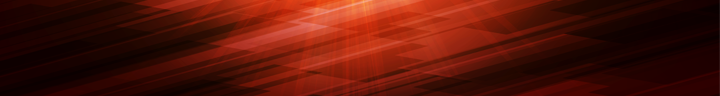 13
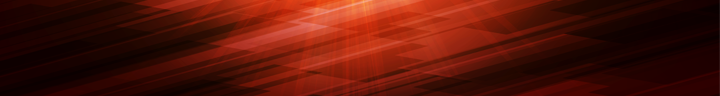 Hyperparameter Search: Optuna
Parallel Coordinates Plot
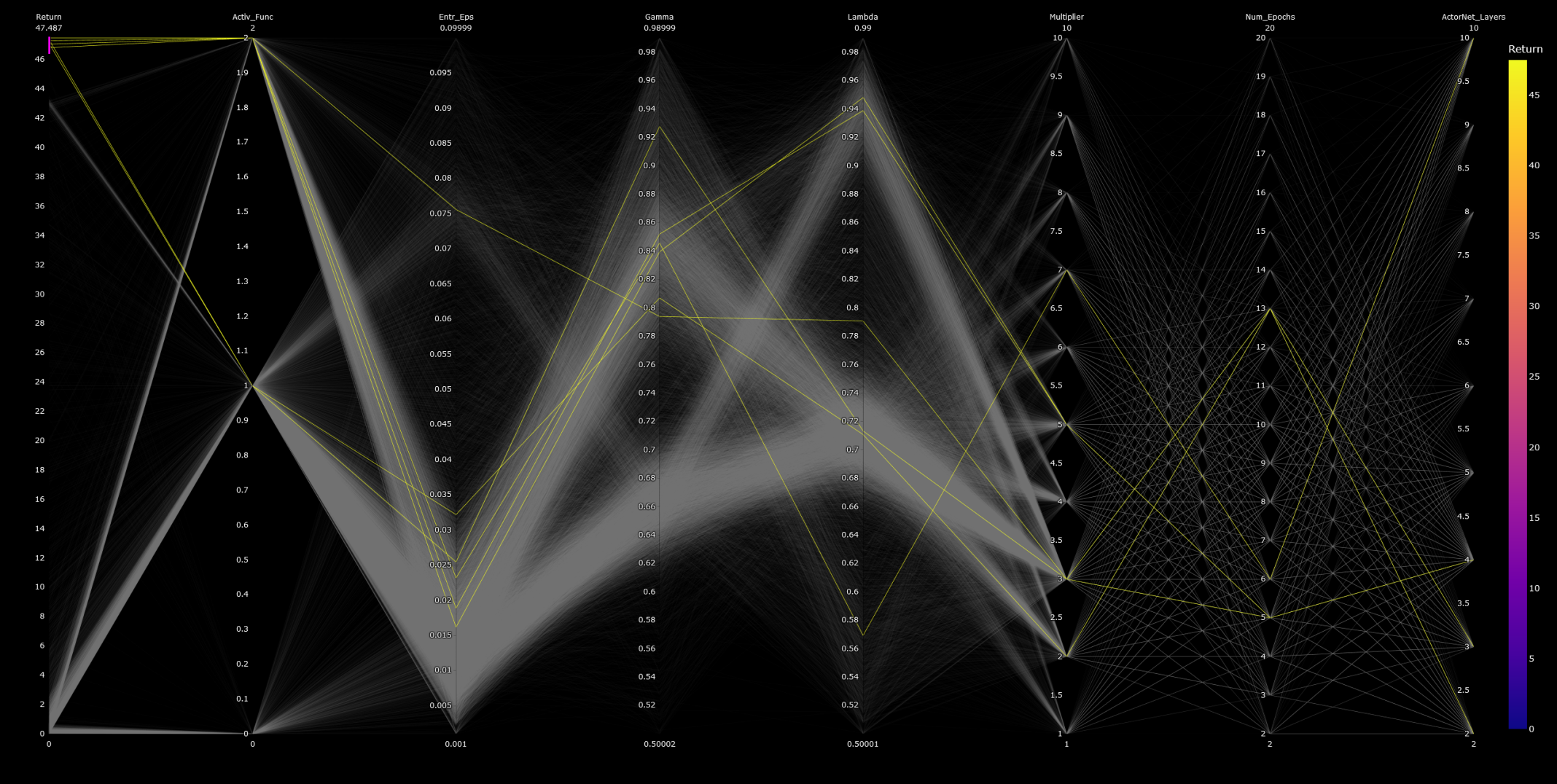 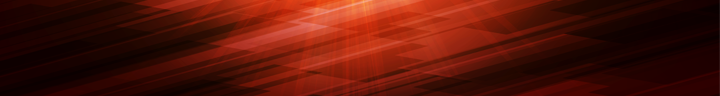 14
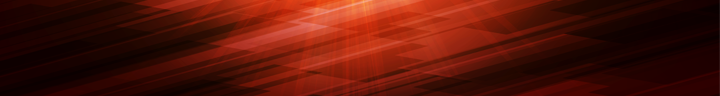 Test Bench
Trained agents first tested here before use on actual laser amplifier
Laser
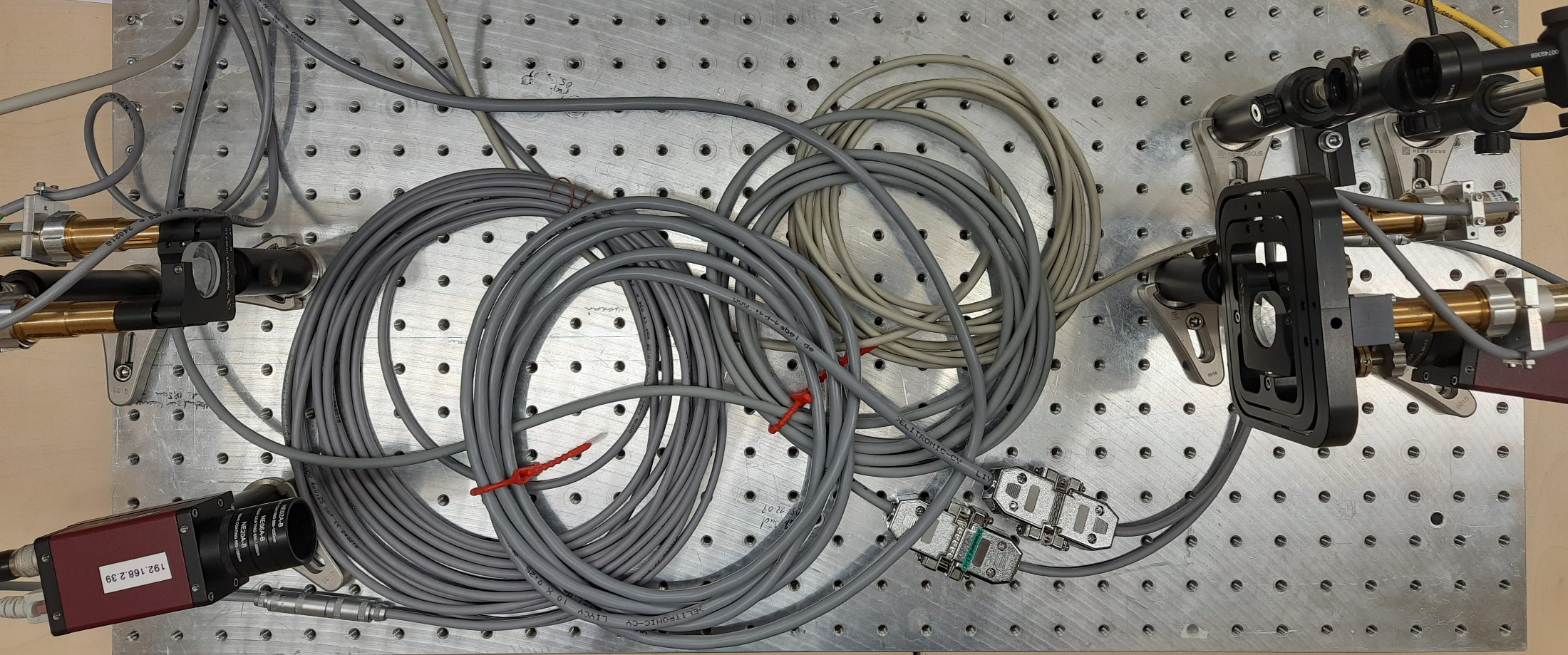 M1
M2
NF
FF
~500 mm
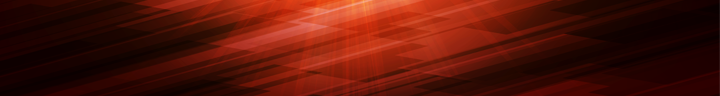 15
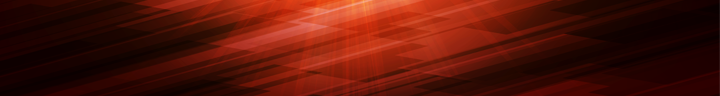 Sim2Real Gap
Shot-to-Shot variation (pointing + energy)
Simulation – values constant over episode
Real – everything varies (take averages)

Accurate motion of mirrors and motors
Rotation or Rotation + Translation
“Cross-talk”, drive motor in x, beam moves in y
Backlash/Hysteresis of motor + mirror mount
Add direction change to observables

Measurement noise
Mechanical Vibration
CCD Noise
Dirt on CCD/Filters
Non-Gaussian Laser Profile
Pulse energy measurement

Synchronization of Data
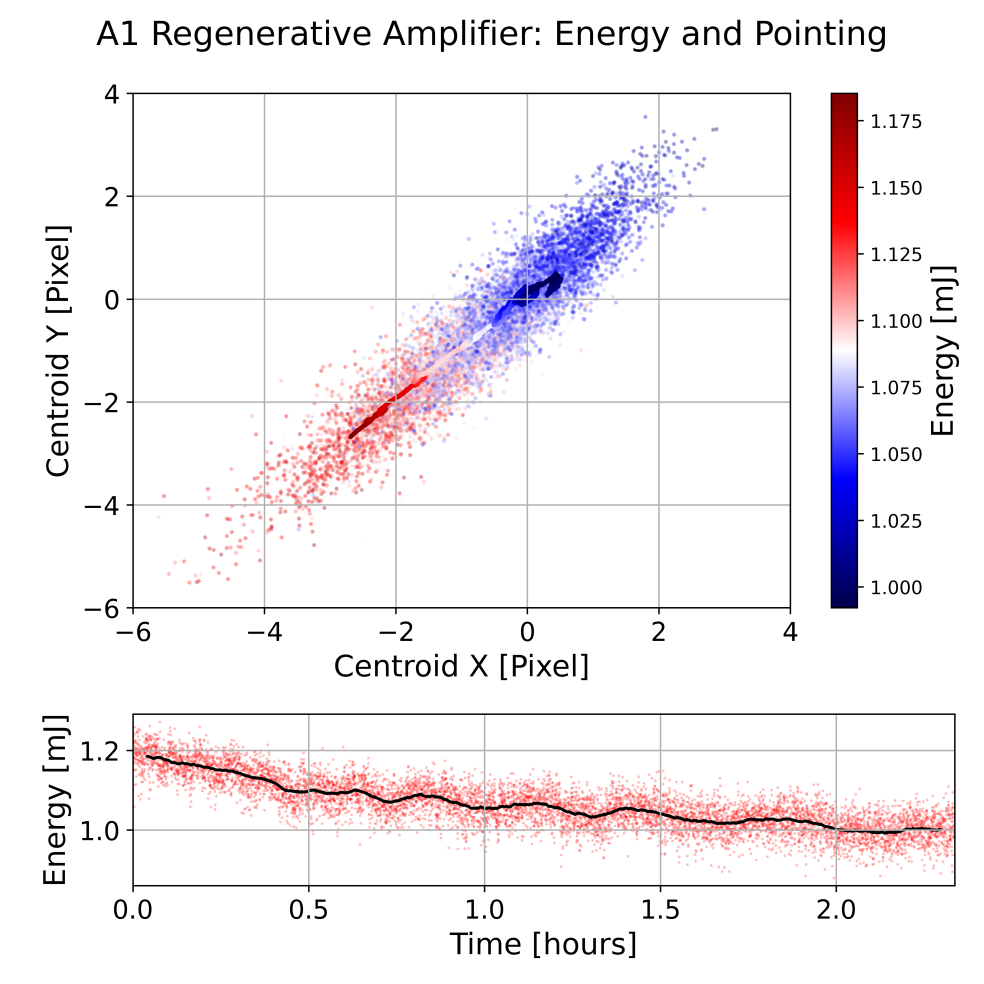 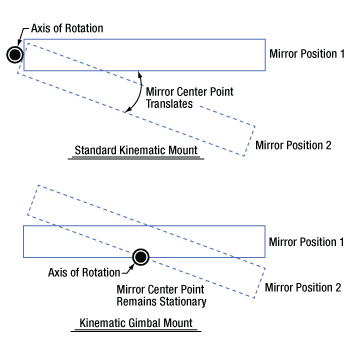 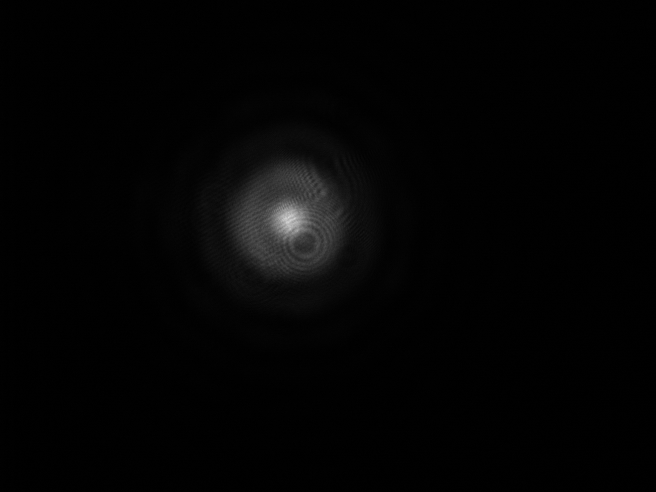 NF/FF
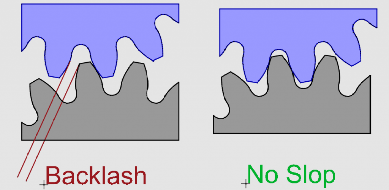 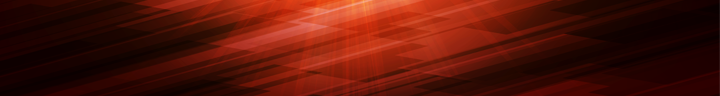 16
[Speaker Notes: Except for last bullet point, all of these things could be included in the simulation to improve Agent‘s performance, but you can‘t always accurately simulate everything]
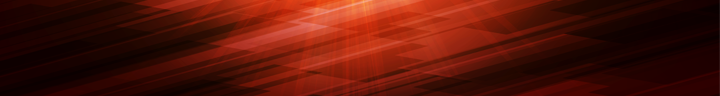 Backlash Calibration
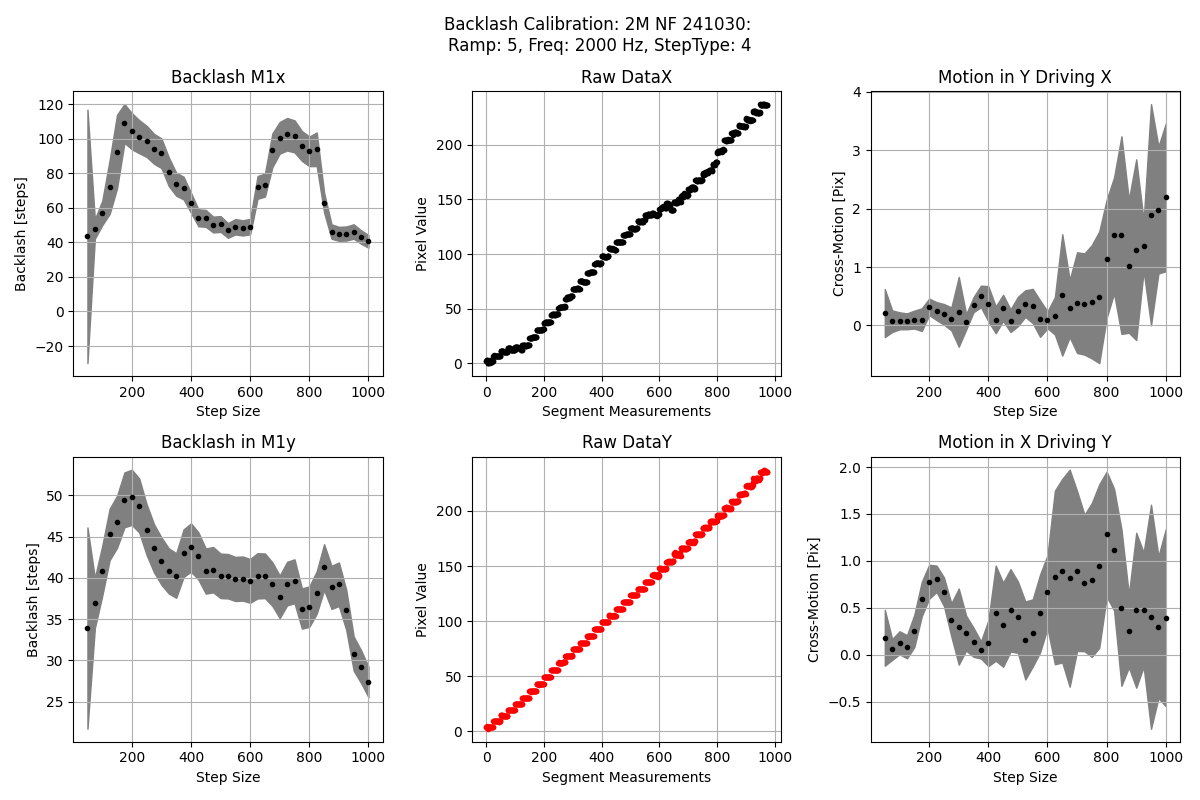 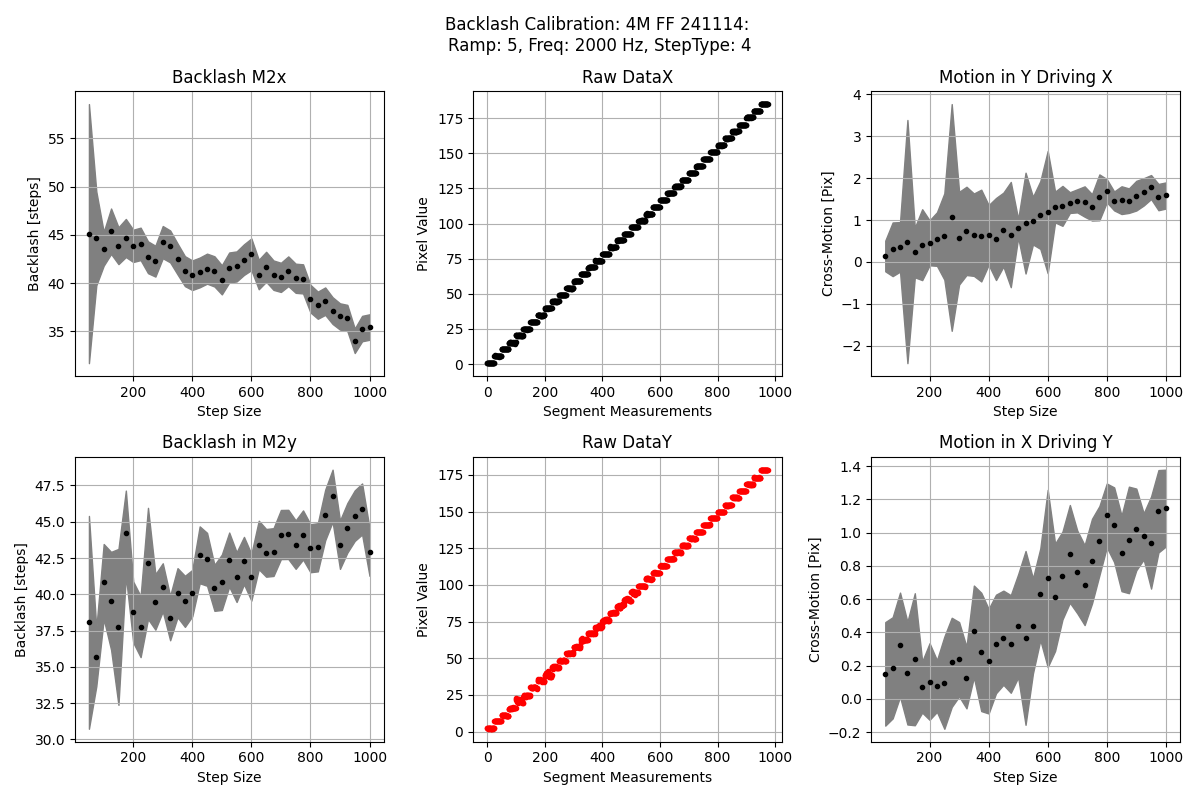 Calibrated all four motor/mount pairs
Not ideal for back and forth alignment in small step size range….
Env(): Normal distribution created for every step size
Sampled in simulation to simulation real motor/mount
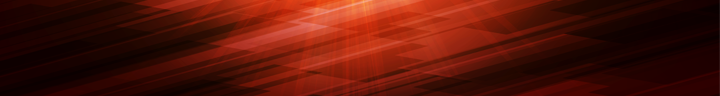 17
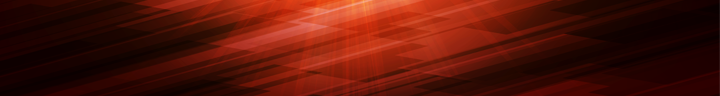 Ray Tracing vs. Ray Transfer Matrix
Ray Tracing
Pros
Flexibility
Domain Randomization
Avoid nonlinear set point
Cons
Slow for complicated system
Hard to model real world
Motor/Mirror-mounts
Optical layout
Manufacturing errors

Ray Transfer Matrix
Pros
Uses real data to calibrate
Rotation + Translation 
Motor cross talk
Geometry “built-in”
Cons
Nonlinear system, need set point
Can’t model laser cavity properly
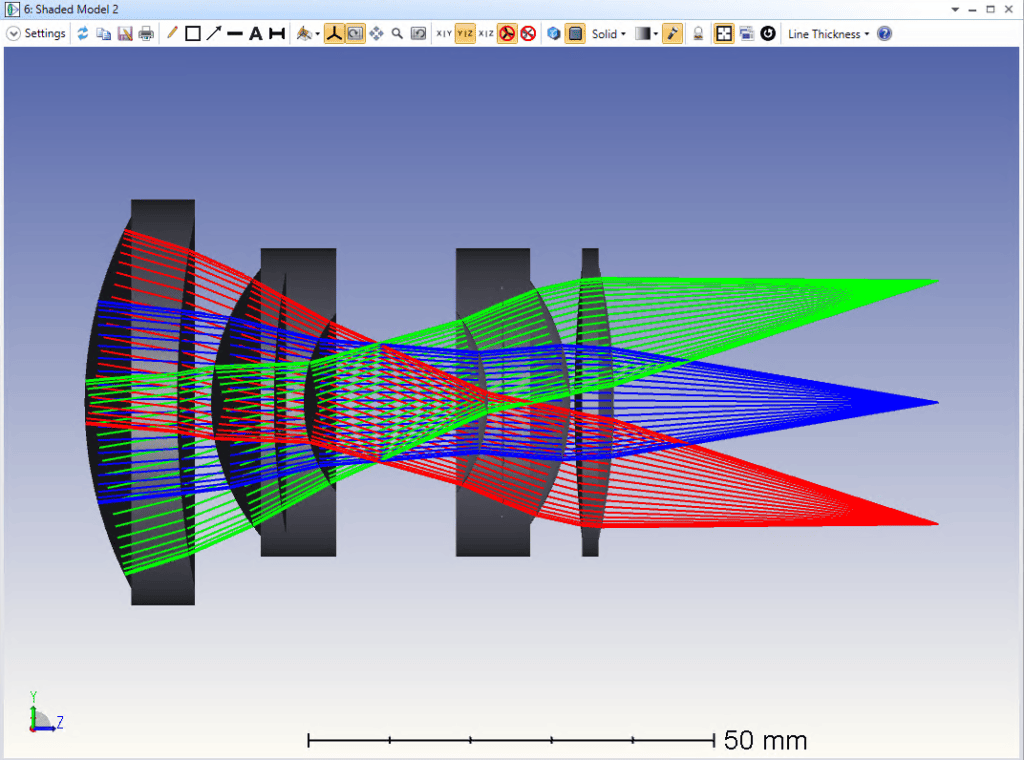 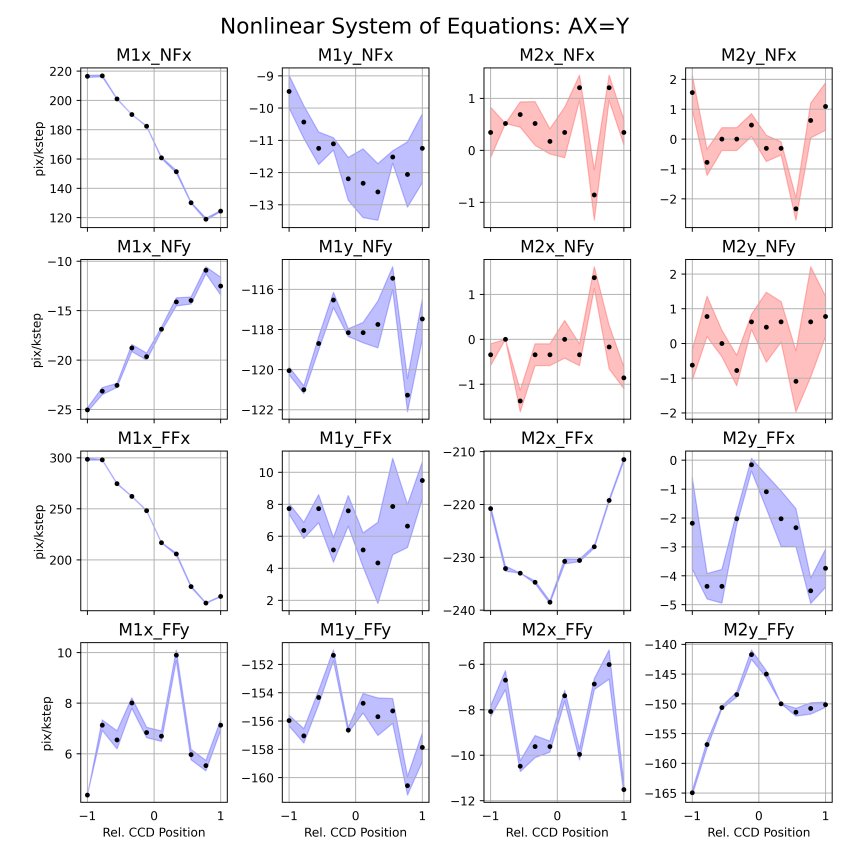 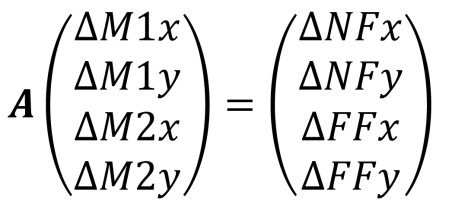 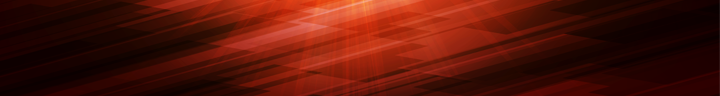 18
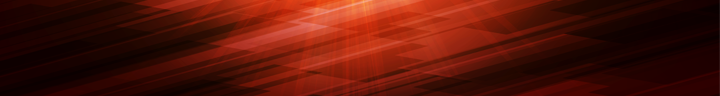 Results on Test Bench: NF/FF
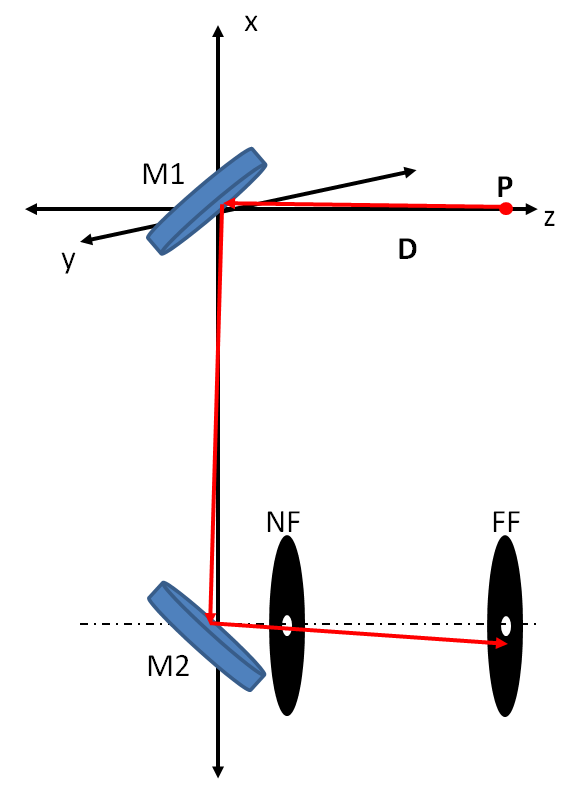 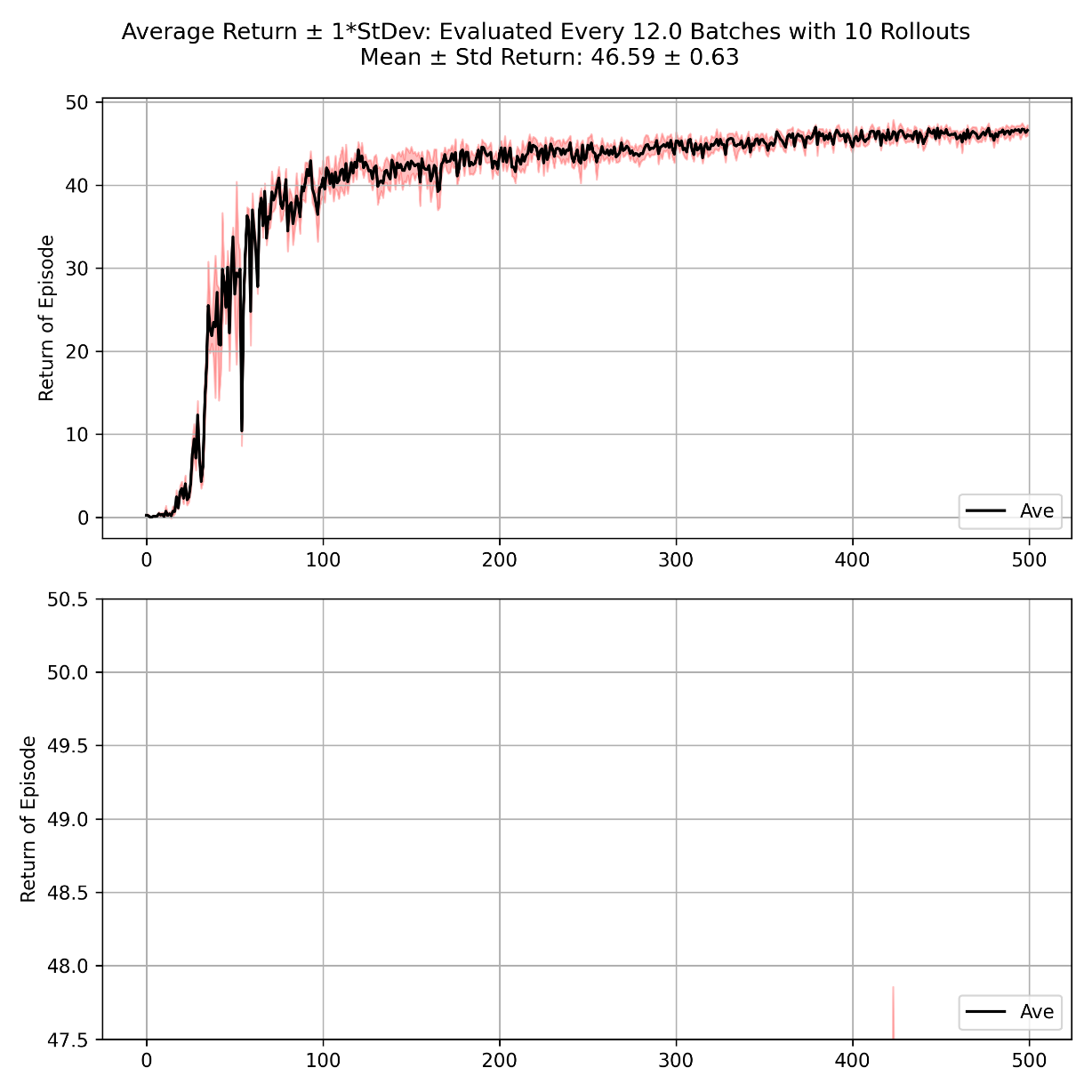 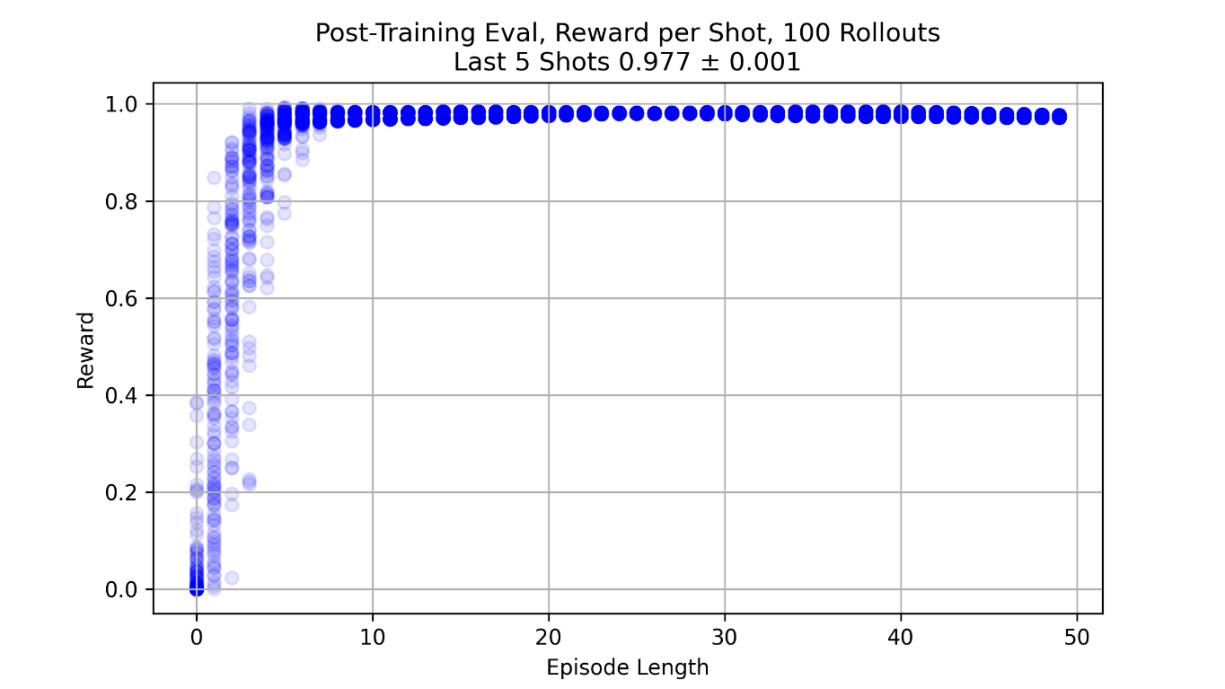 Evaluation During Training
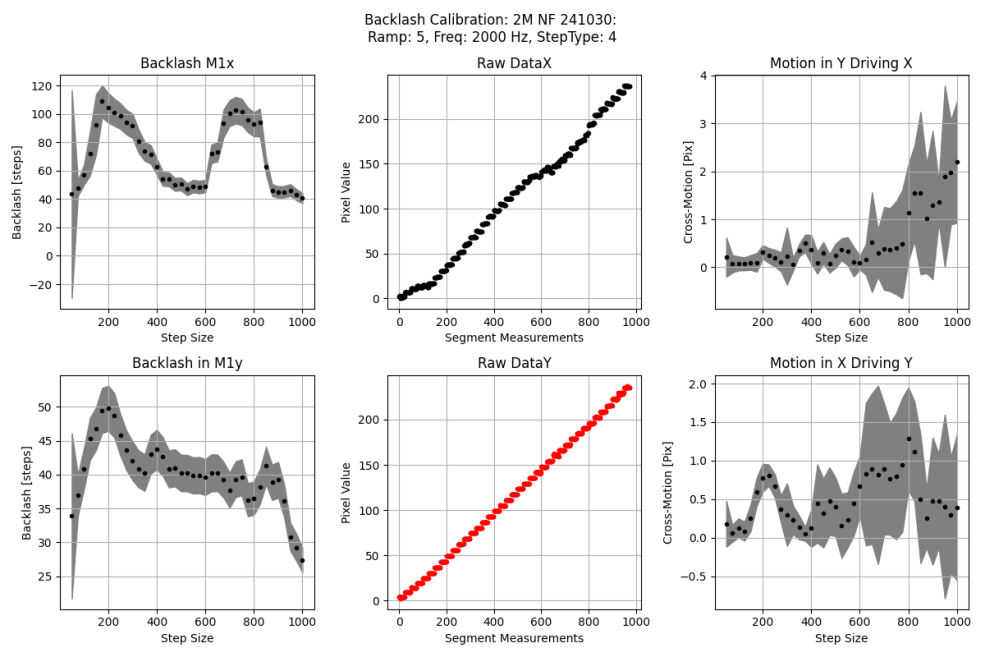 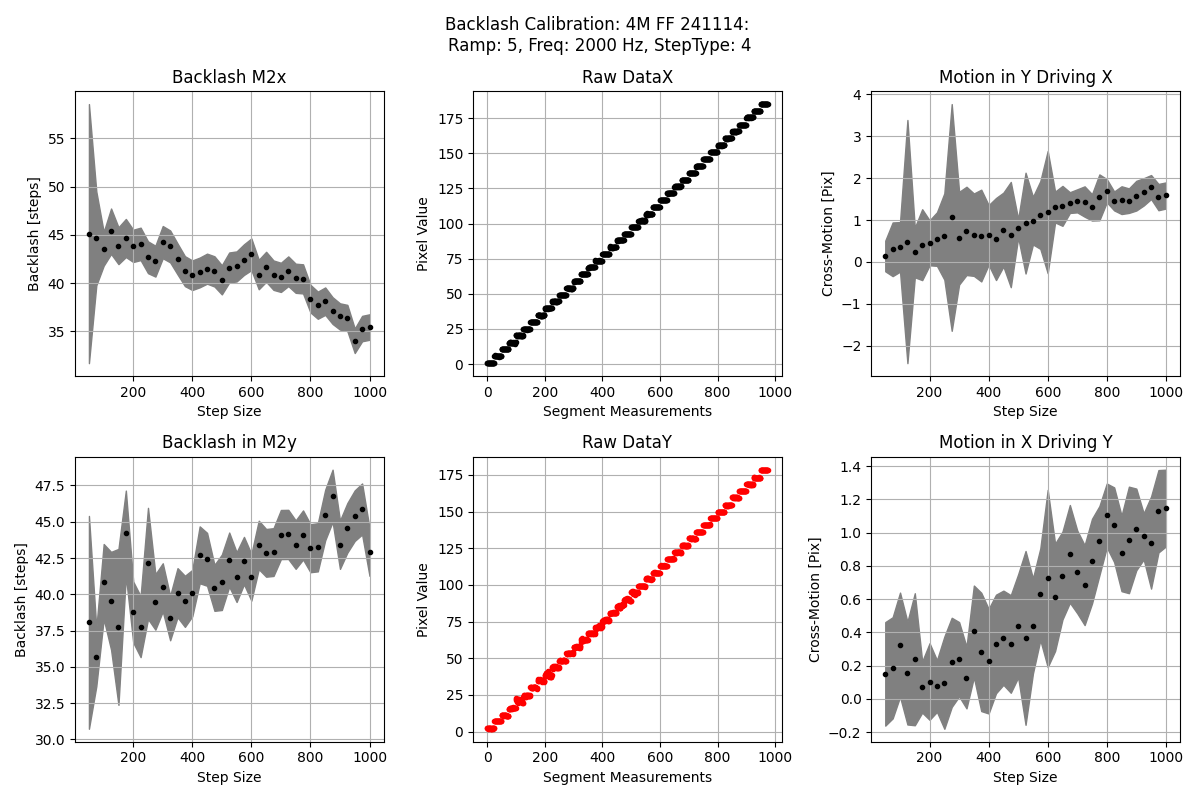 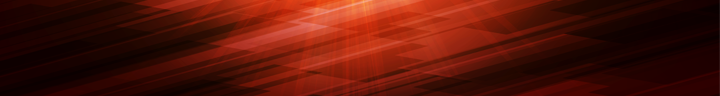 19
[Speaker Notes: 241115]
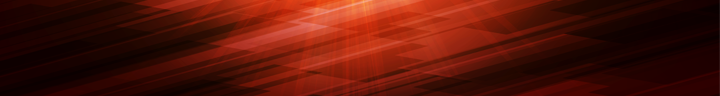 Results on Test Bench: NF/FF
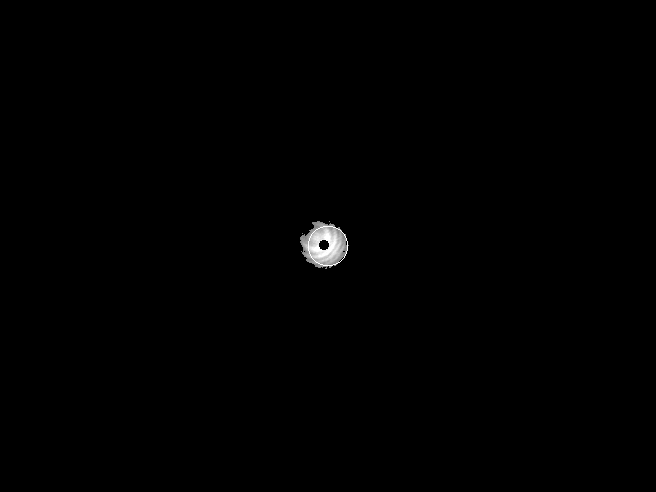 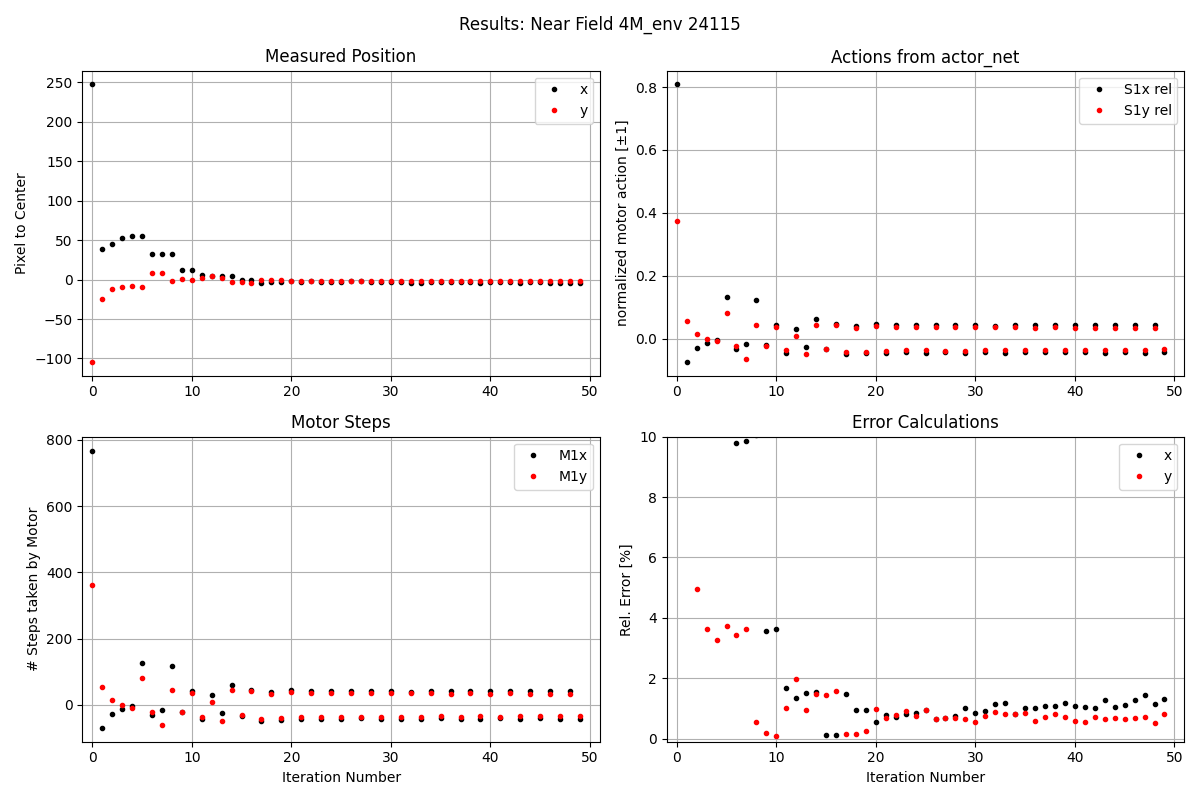 NF
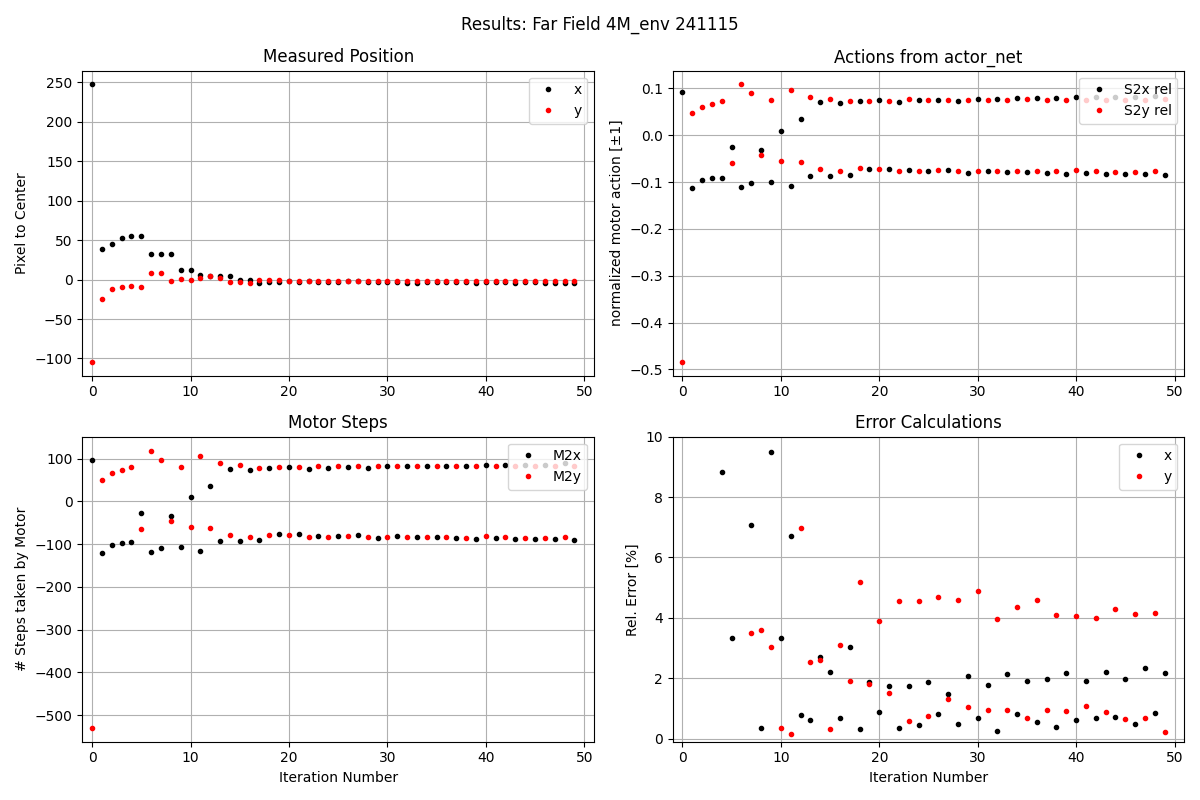 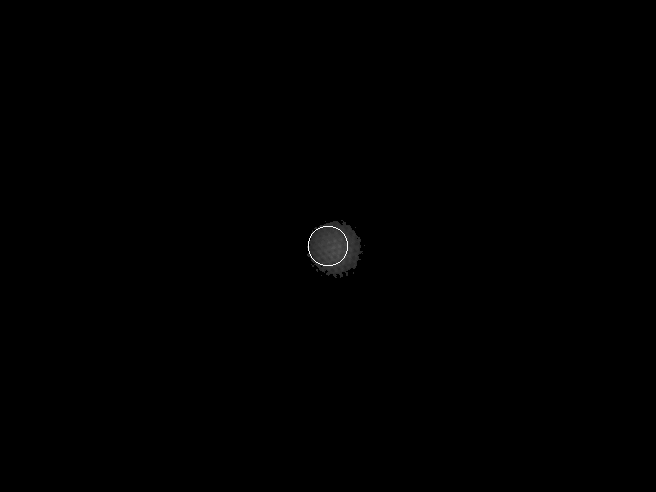 FF
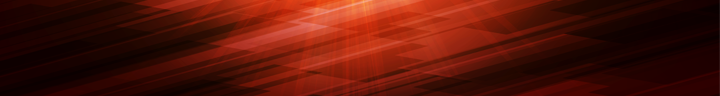 20
[Speaker Notes: 241115
1% error is 2.5 pixel]
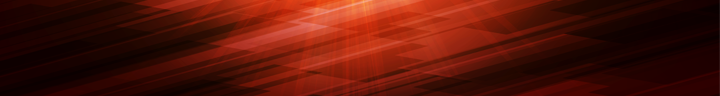 Results on Test Bench: NF/FF
New reward scheme (max Return = 100) 
Terminate for Tx > Threshold over 4 consecutive shots
A few other changes…
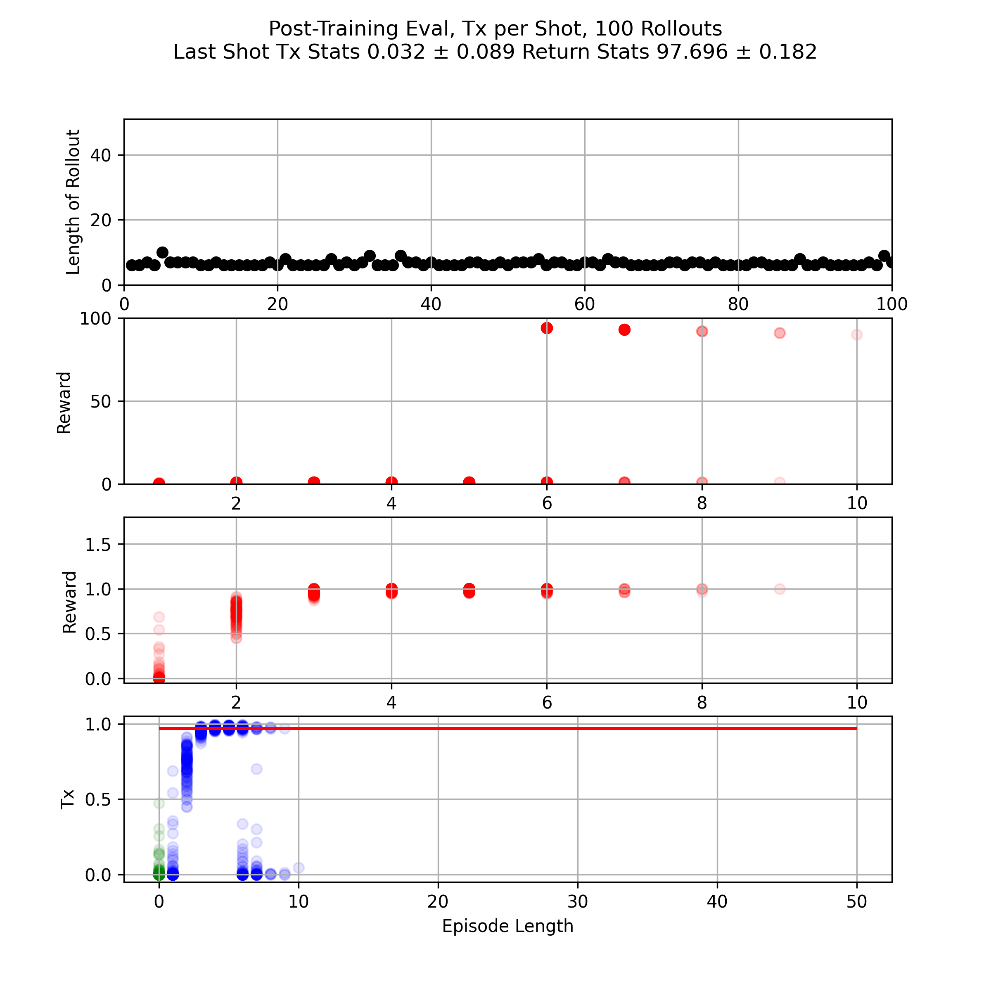 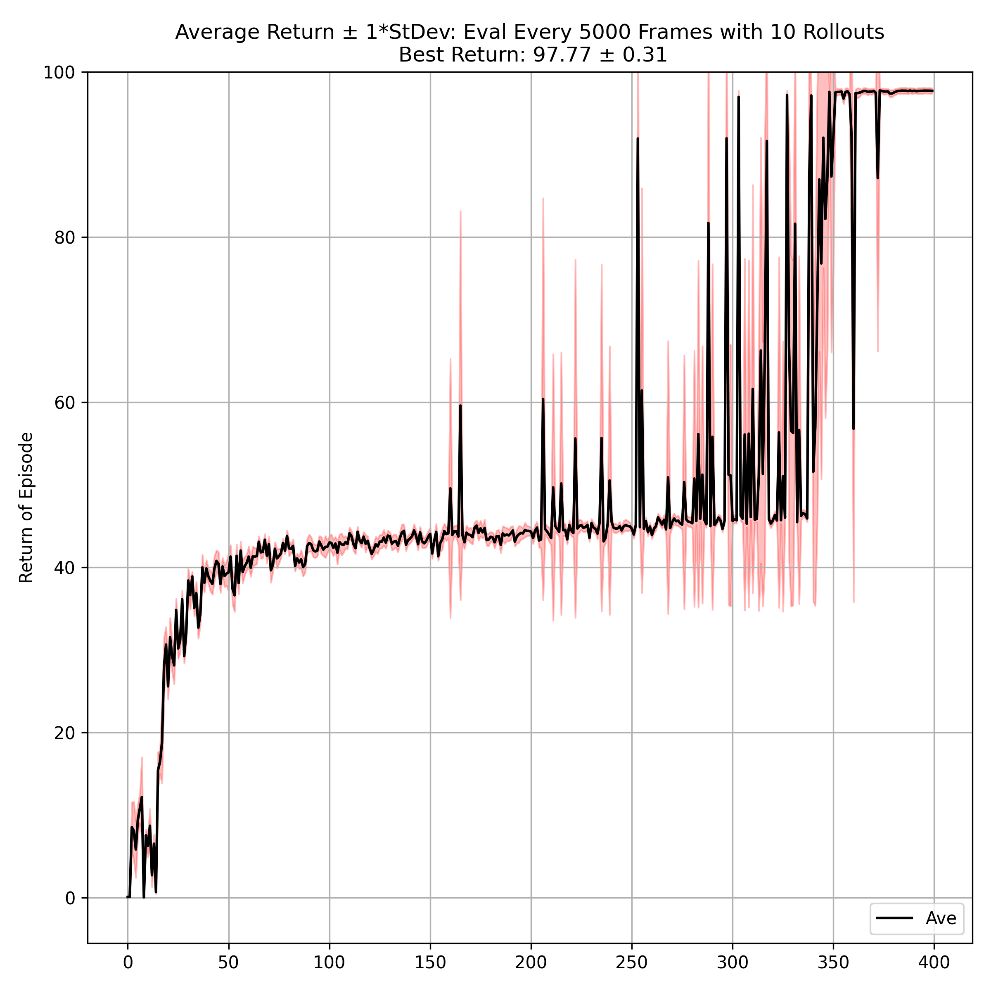 Evaluation During Training
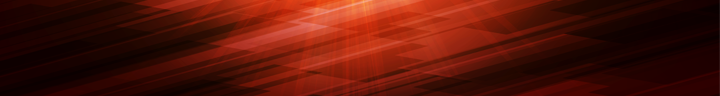 21
[Speaker Notes: 250201 r036]
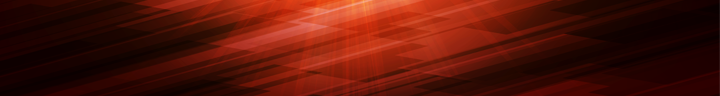 Results on Test Bench : NF/FF
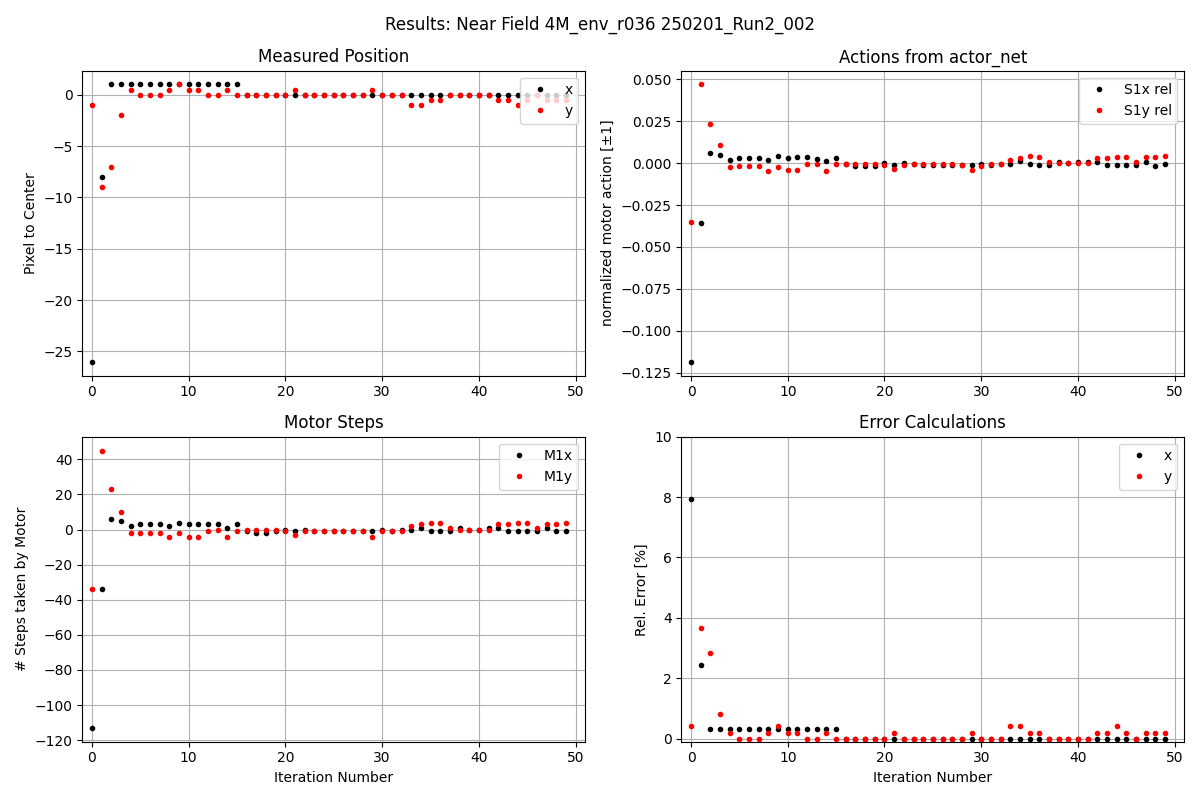 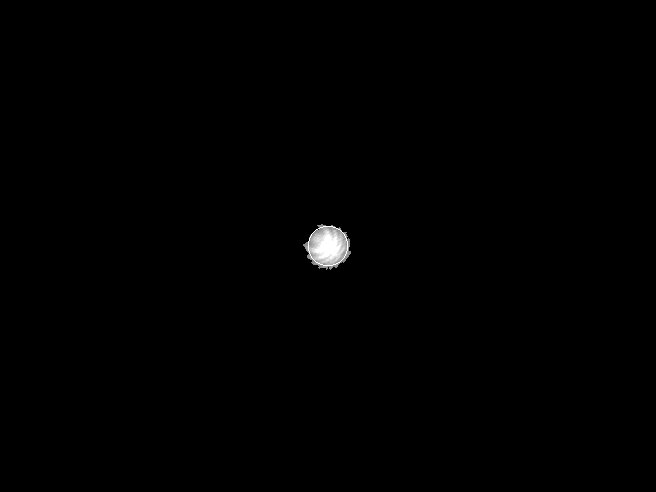 NF
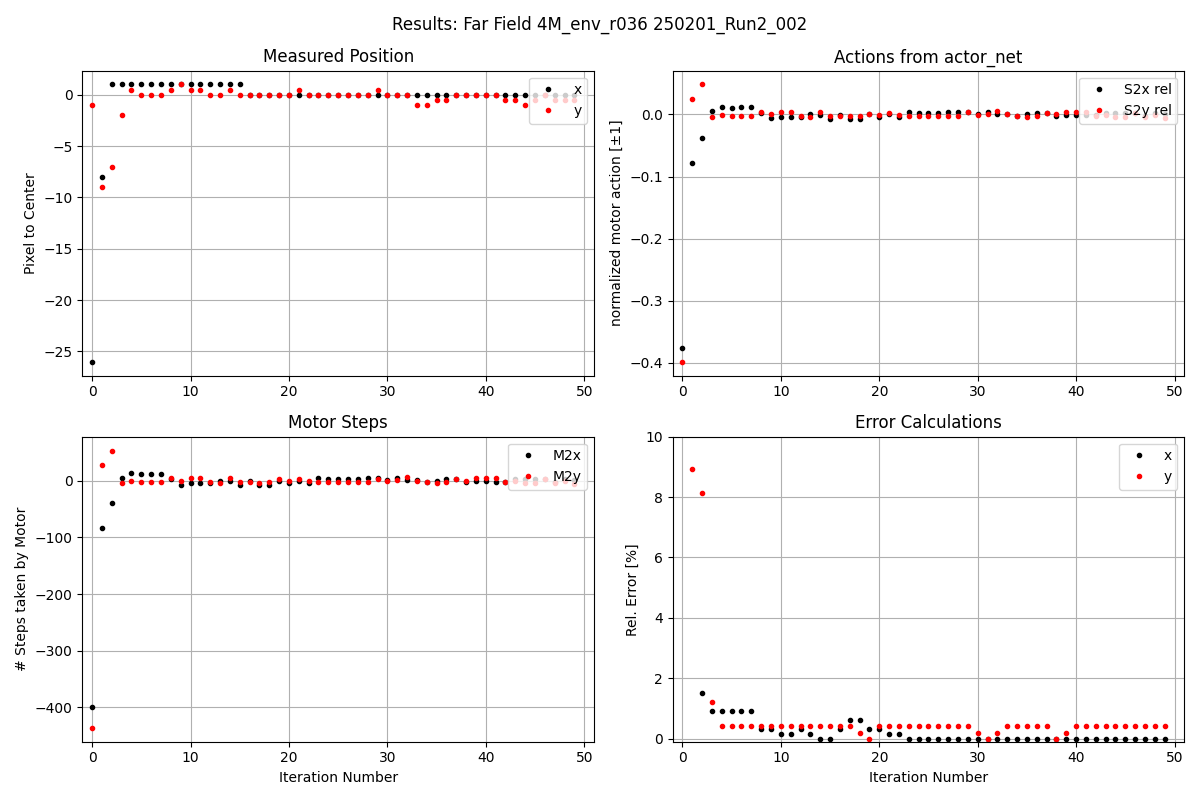 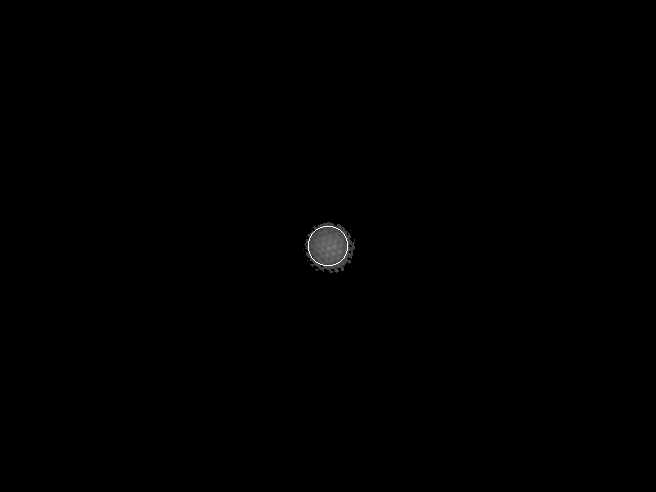 FF
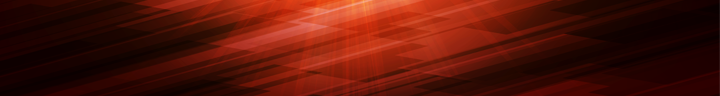 22
[Speaker Notes: 250201 r036
1% error is 2.5 pixel]
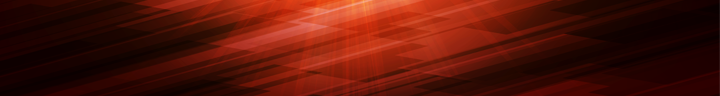 Regenerative Amplifier
Currently installing, calibrating and testing…
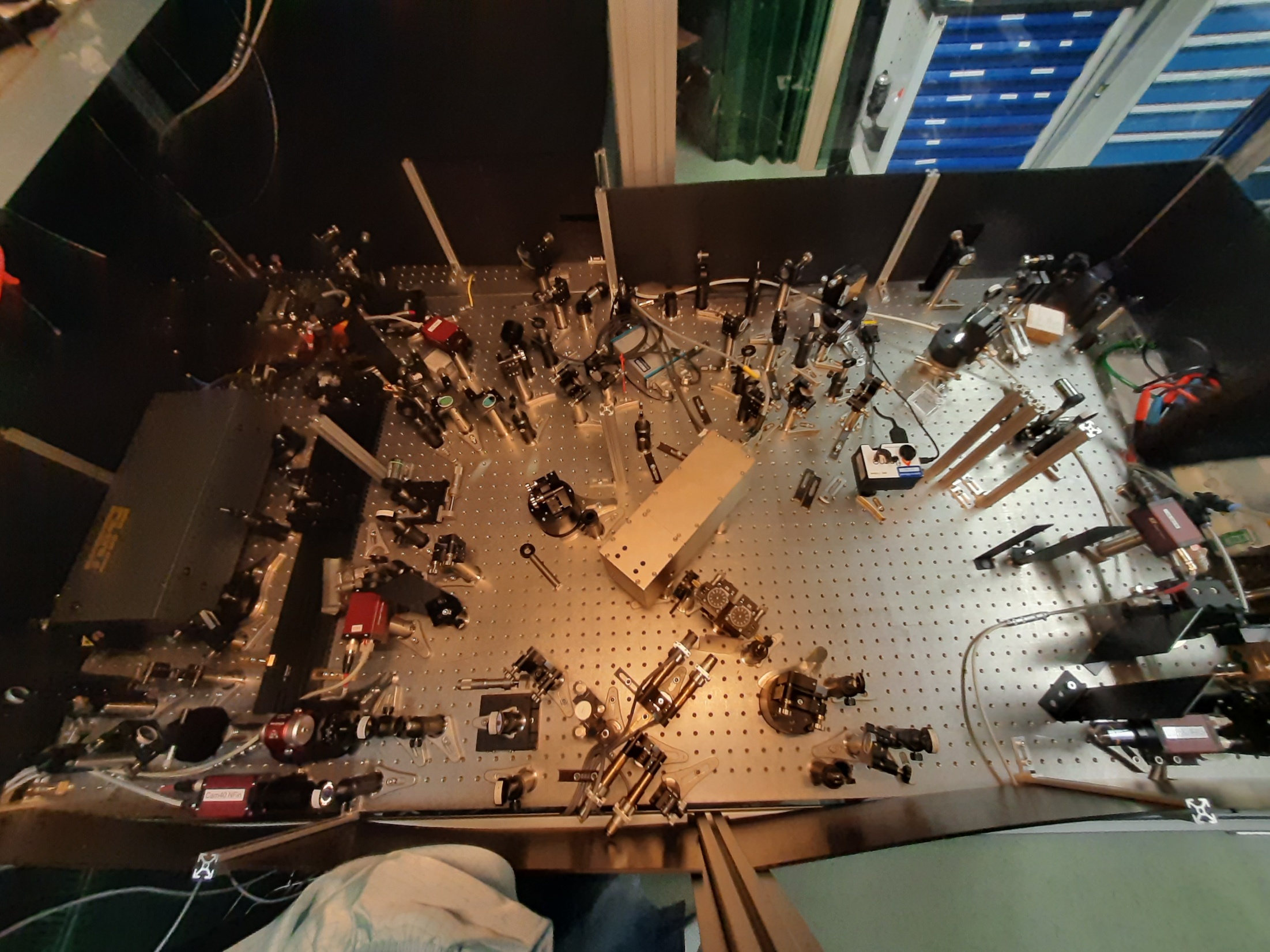 EM
Cavity FF
Output
Cavity
Cavity NF
EM
M1
Input
Input FF
M2
Input NF
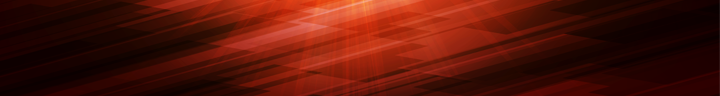 23
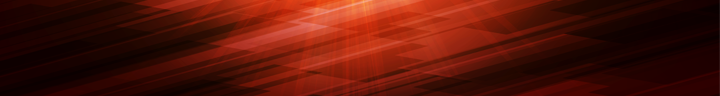 Next Steps
Currently calibrating/testing on regenerative amplifier
Prevent oscillatory behavior
Simulation of laser cavity
Other Improvements
Thank you for your time!
Me
St
Rt
Presentation
At
Observables & Reward
Rt+1
Audience’s
State
St+1
Applause, Boos, 
Questions, Sleeping
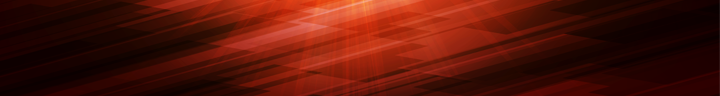 24